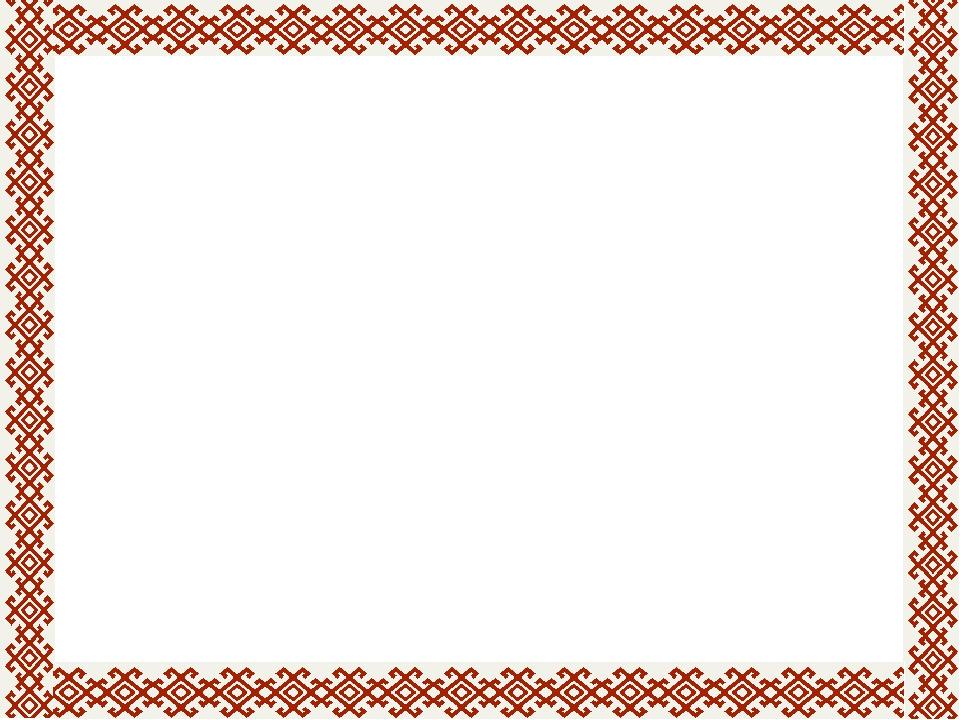 ПОРТФОЛИО
Белицкой Любови Вячеславовны,
учителя мордовского (мокшанского) языка
МБОУ «Средняя общеобразовательная школа №9»            Рузаевского муниципального района
Дата рождения: 24.10.1990 г.     Профессиональное образование:    
Филолог преподаватель 
по специальности «Филология», 
ФГБОУ ВПО МГУ им. Н.П. Огарева, 
диплом с отличием ОК № 45797 
выдан 27.06.2013 г.
Стаж педагогической работы 
(по специальности): 6
Общий трудовой стаж: 6
Наличие квалификационной категории: соответствие (Приказ МБОУ «СОШ №9» №184 от 29.05.2018 г)
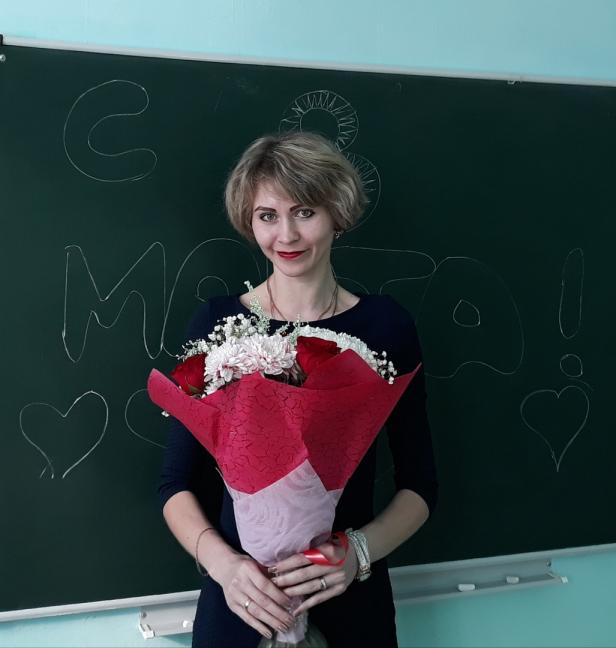 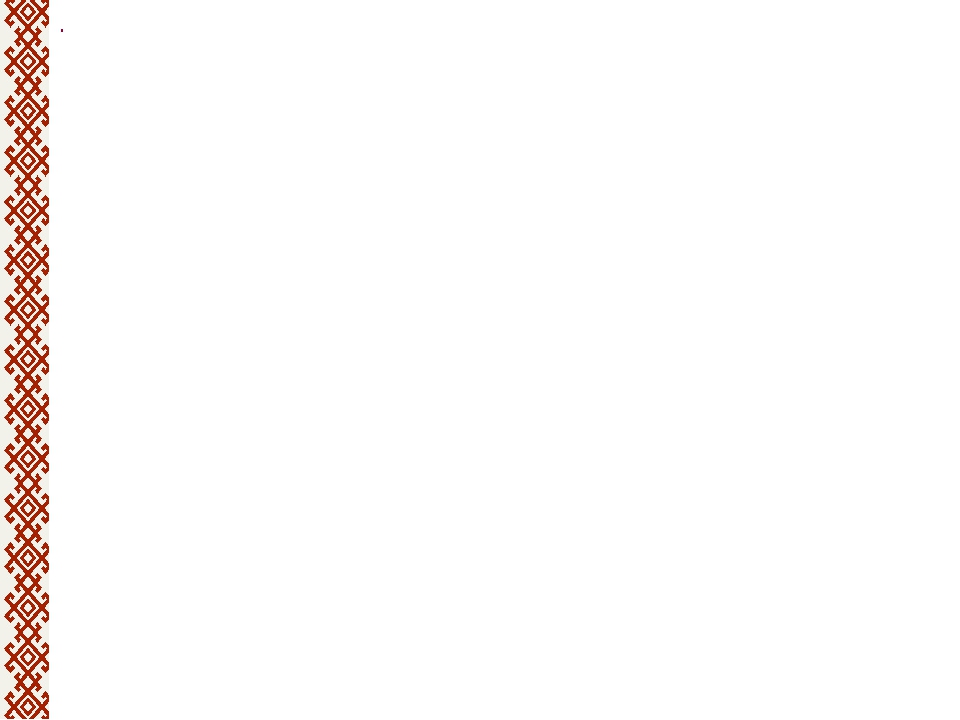 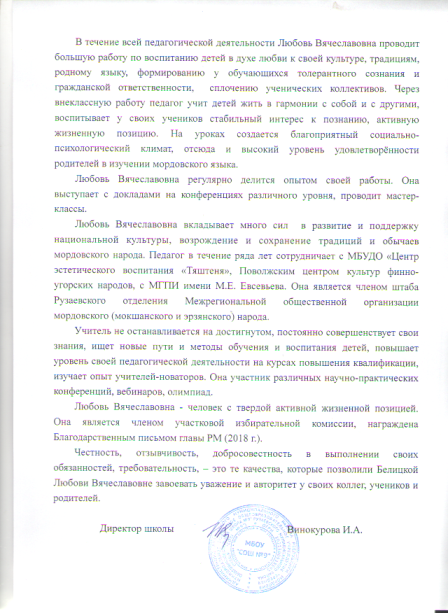 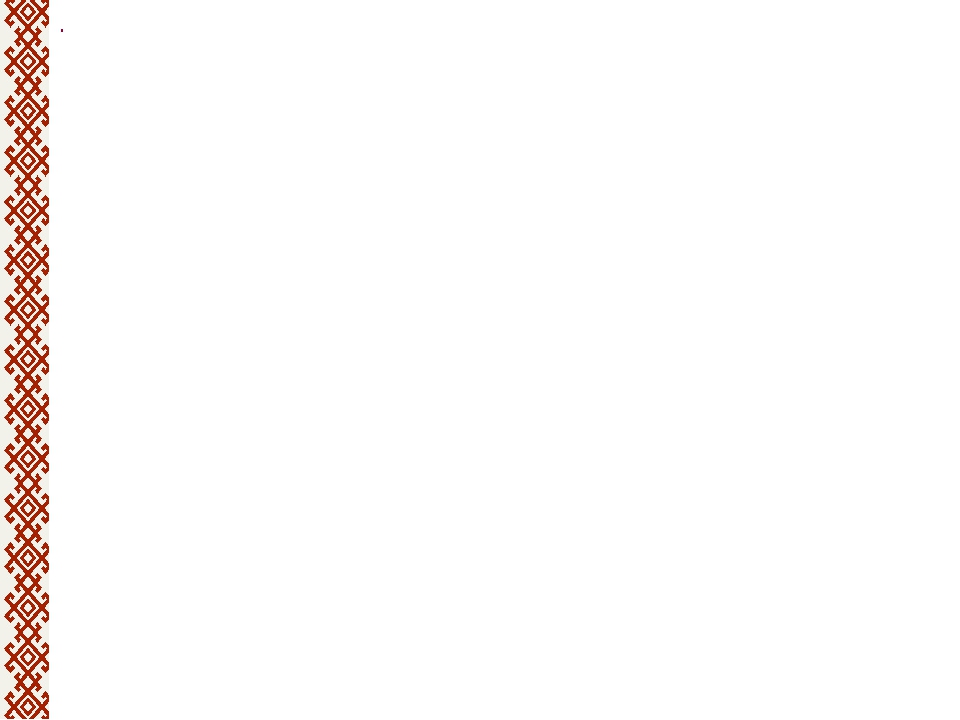 Публичное представление собственного инновационного педагогического опыта
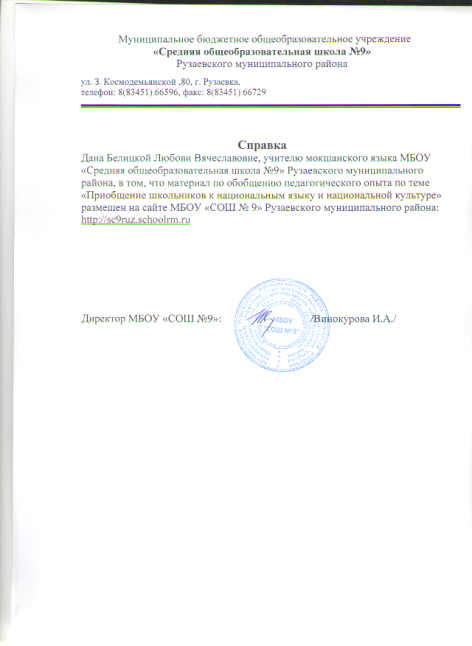 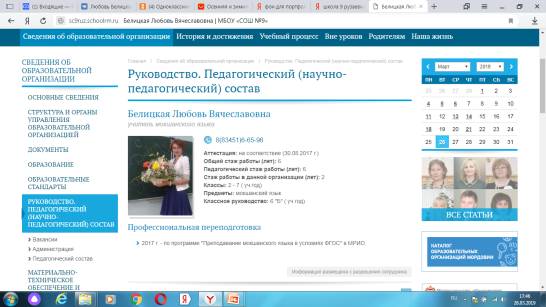 Инновационный опыт работы размещён на официальном сайте МБОУ «СОШ №9» Рузаевского муниципального района    http://sc9ruz.schoolrm.ru/sveden/employees/22167/323511/
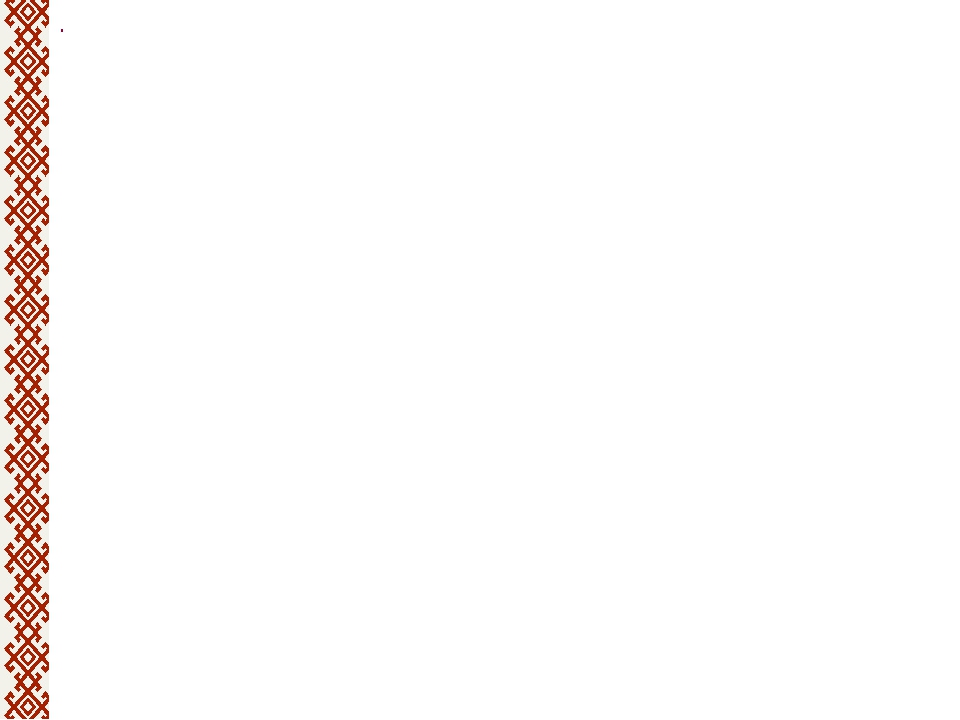 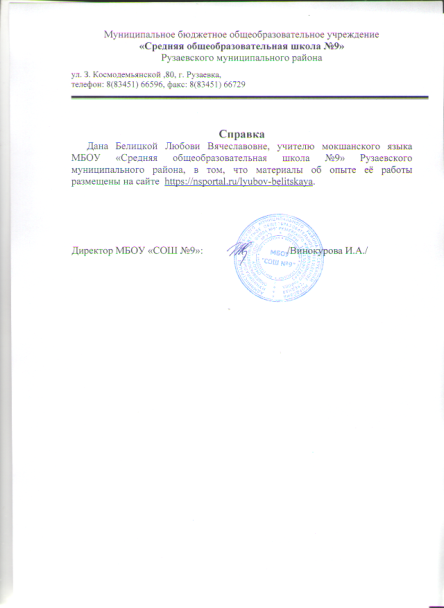 Инновационный опыт работы размещён на мини-сайте
https://nsportal.ru/lyubov-belitskaya
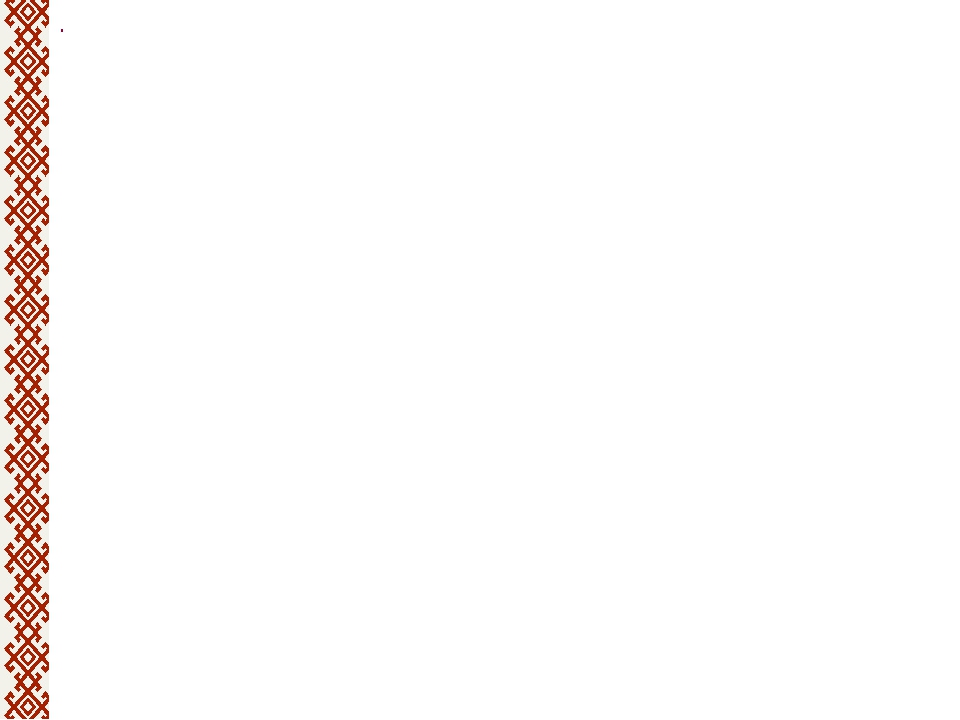 1. Качество знаний по итогам  внутреннего мониторинга учебных достижений обучающихся за межаттестационный период
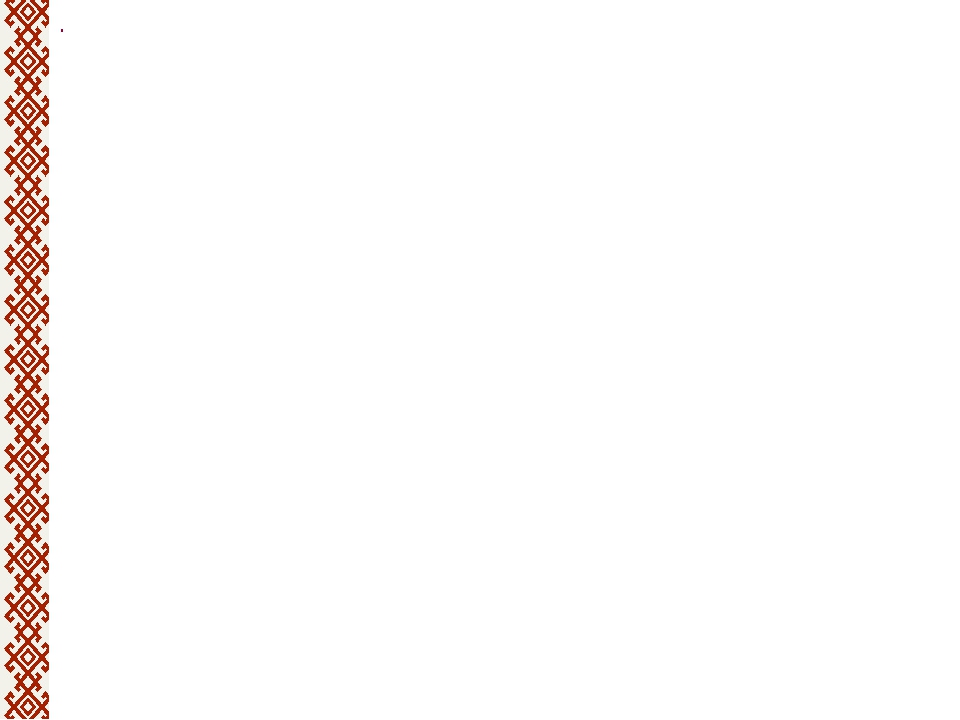 2. Качество знаний по итогам  внешнего мониторинга учебных достижений обучающихся за межаттестационный период
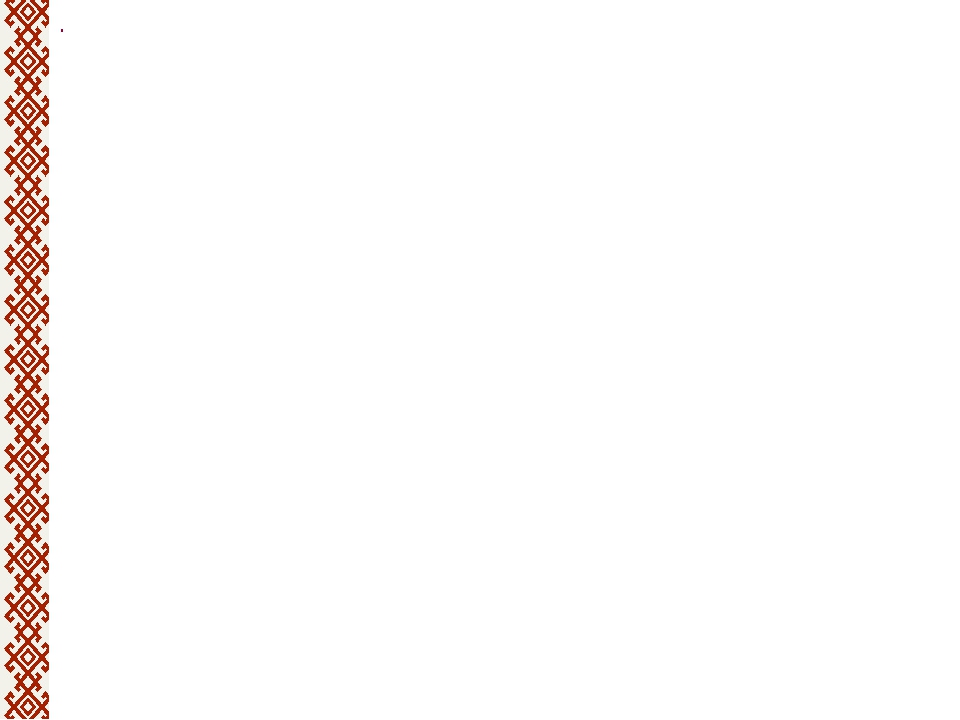 3. Применение информационно-коммуникационных технологий
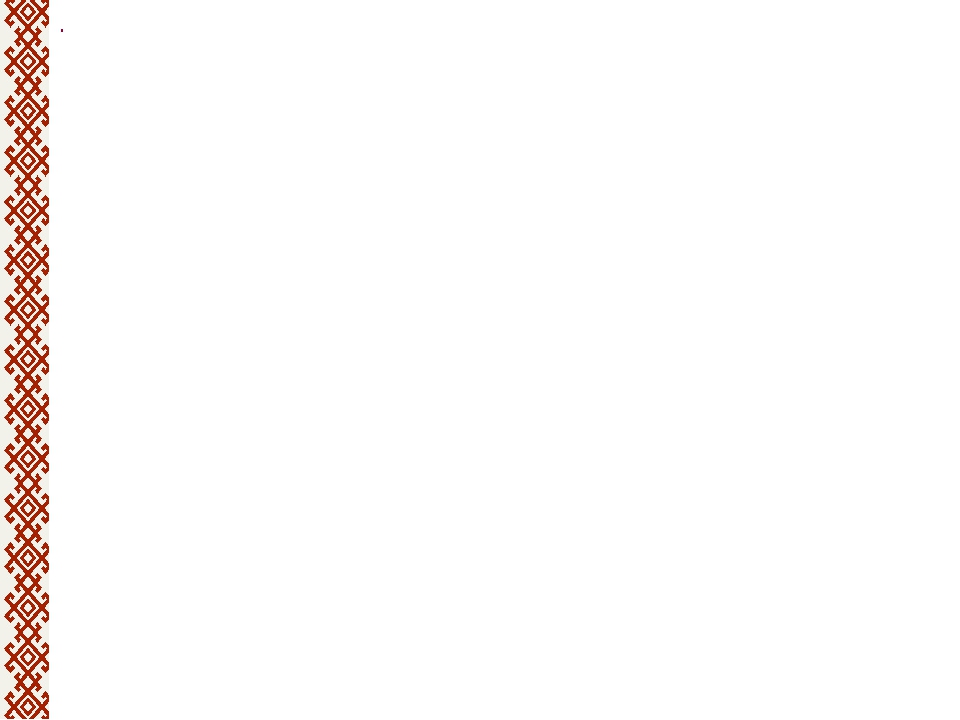 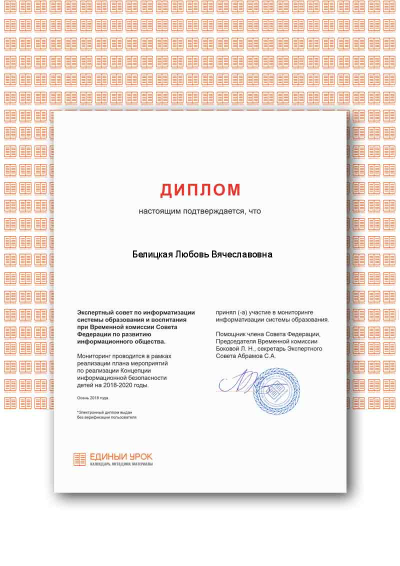 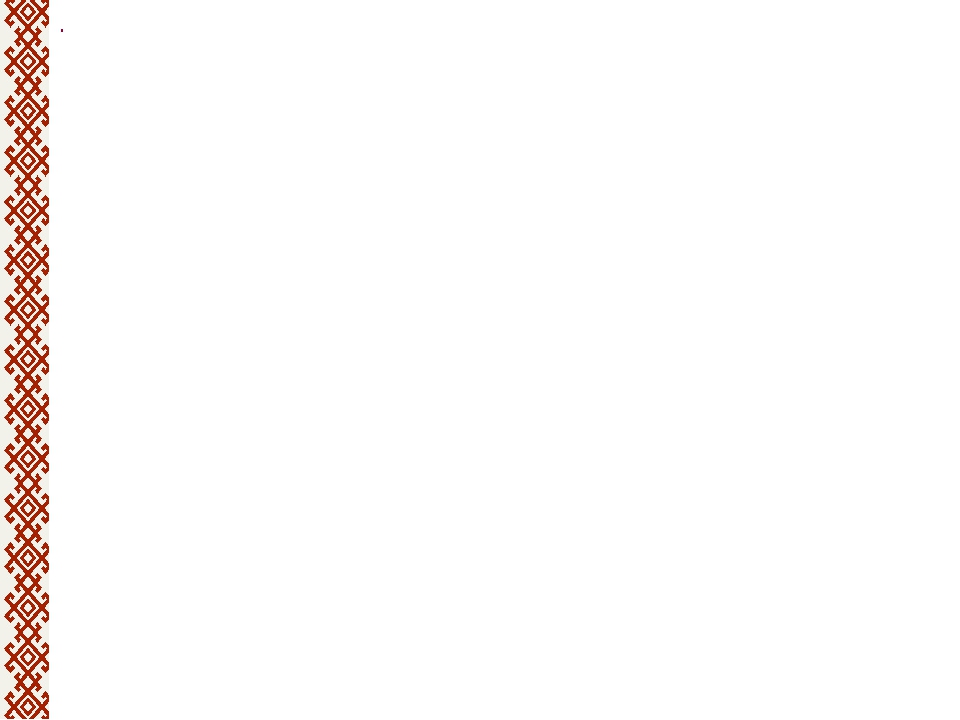 4. Реализация программ углубленного изучения предмета, профильного обучения
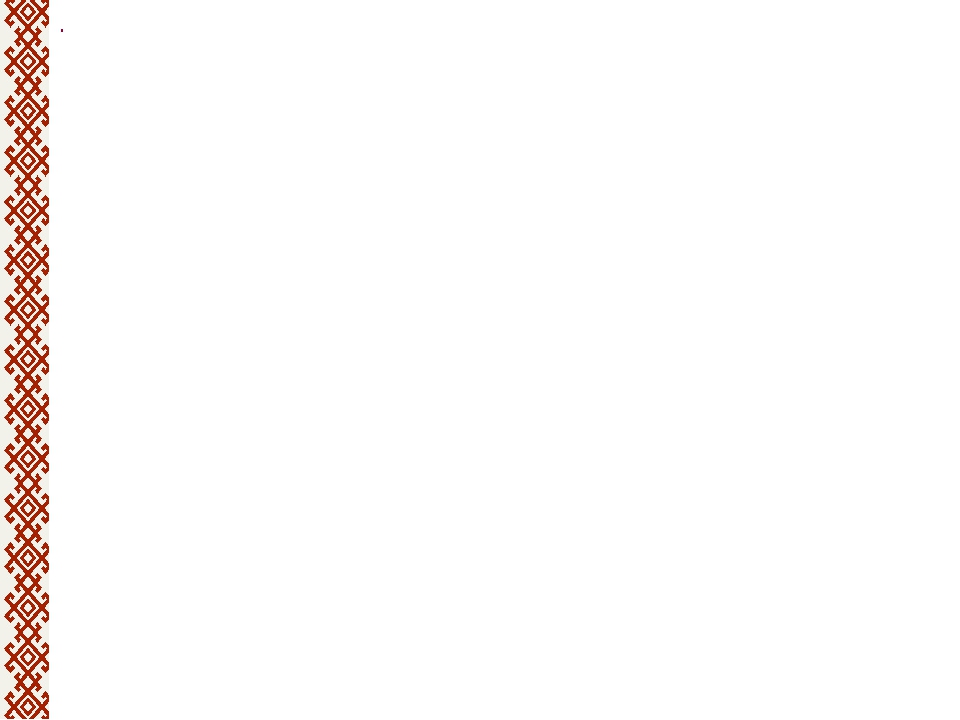 5. Участие в инновационной (экспериментальной) деятельности Муниципальный уровень
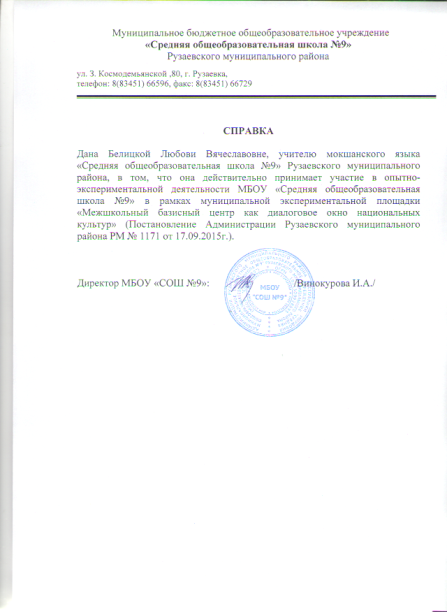 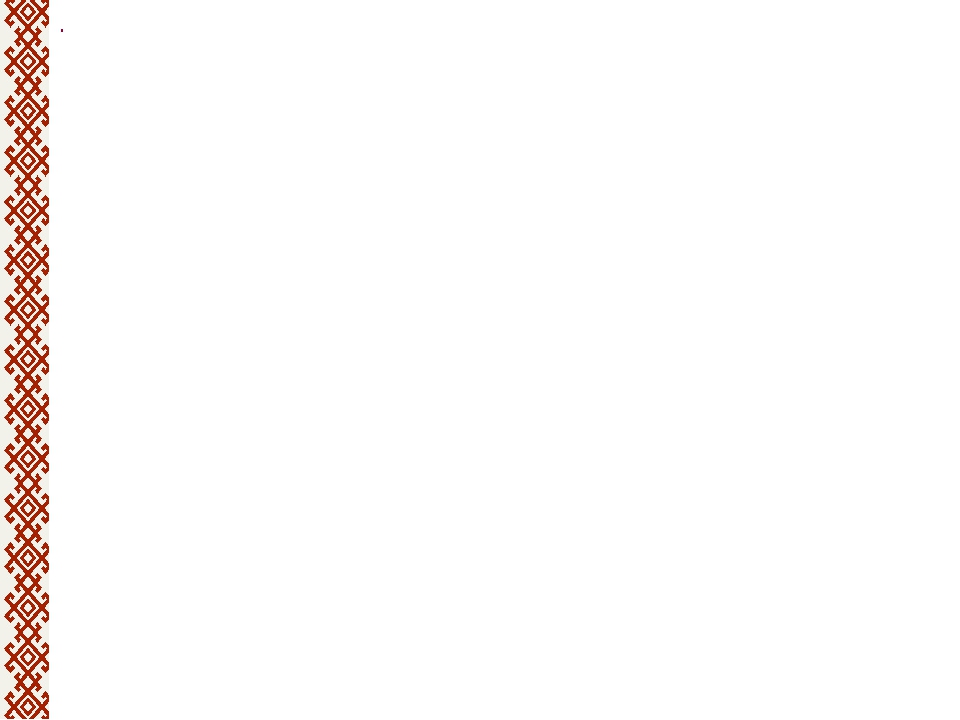 6. Результаты участия обучающихся во Всероссийской предметной олимпиаде
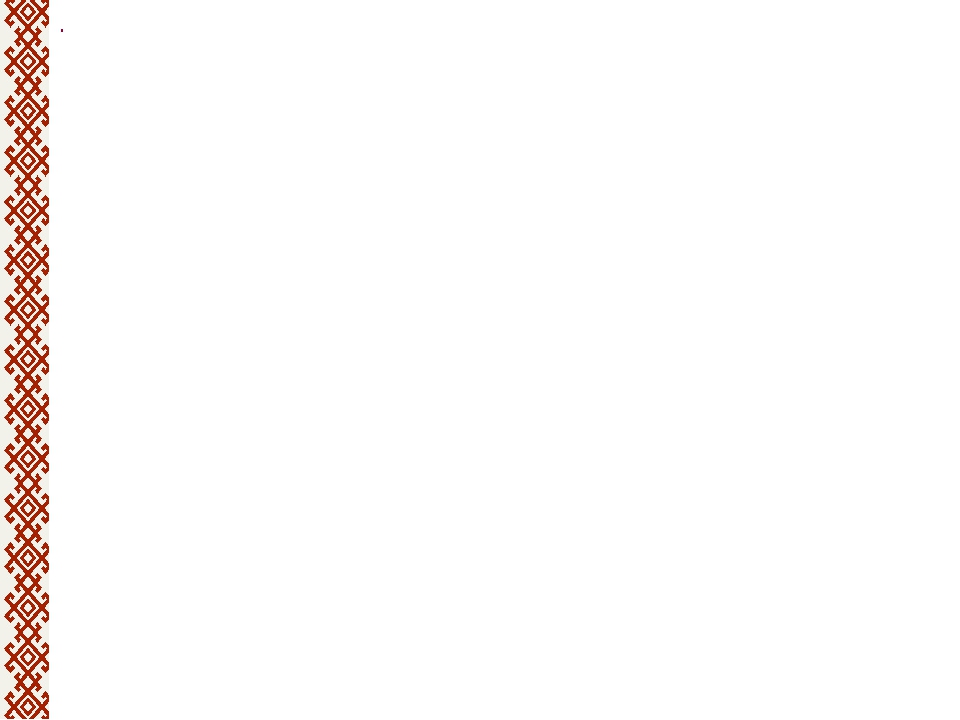 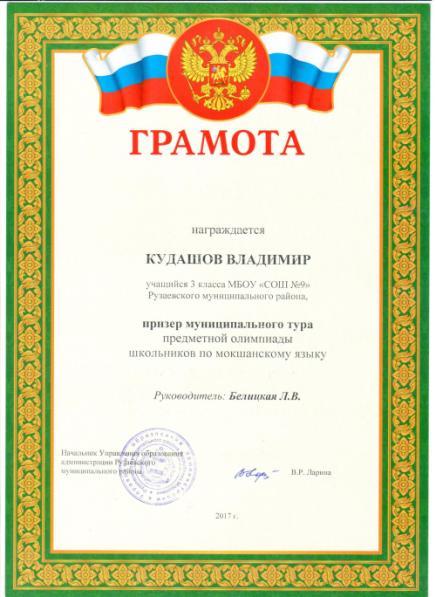 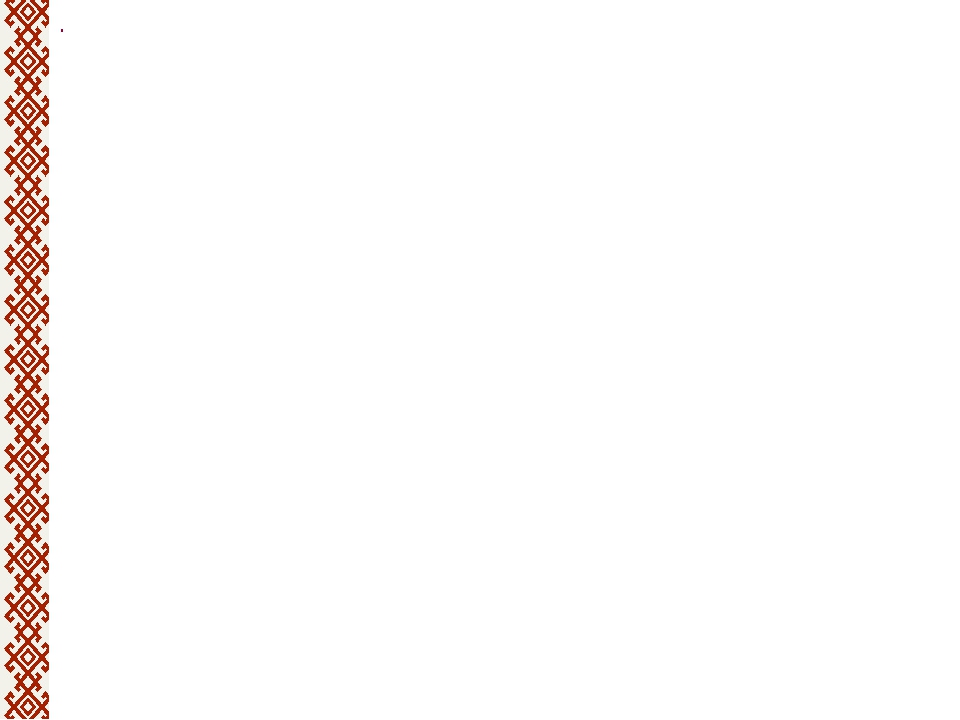 7. Позитивные результаты внеурочной деятельности обучающихся по учебным предметам
Муниципальный уровень
Победы и призовые места –  4  
Участие - 4
Республиканский уровень
Победы и призовые места –  2
Российский уровень
Победы и призовые места – 3
Международный уровень 
Победы и призовые места– 3
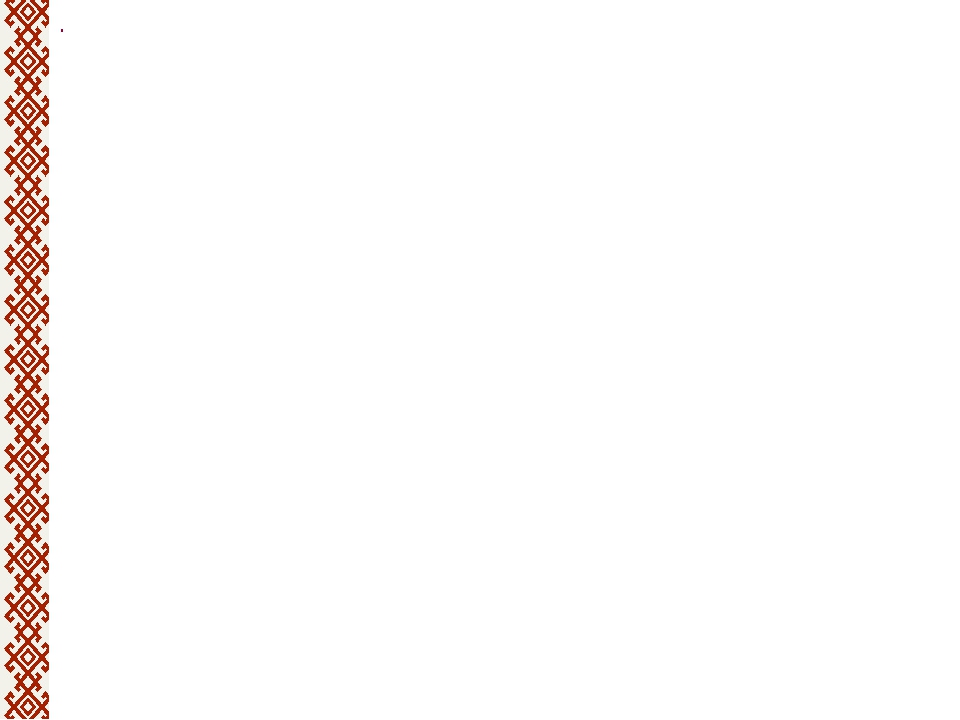 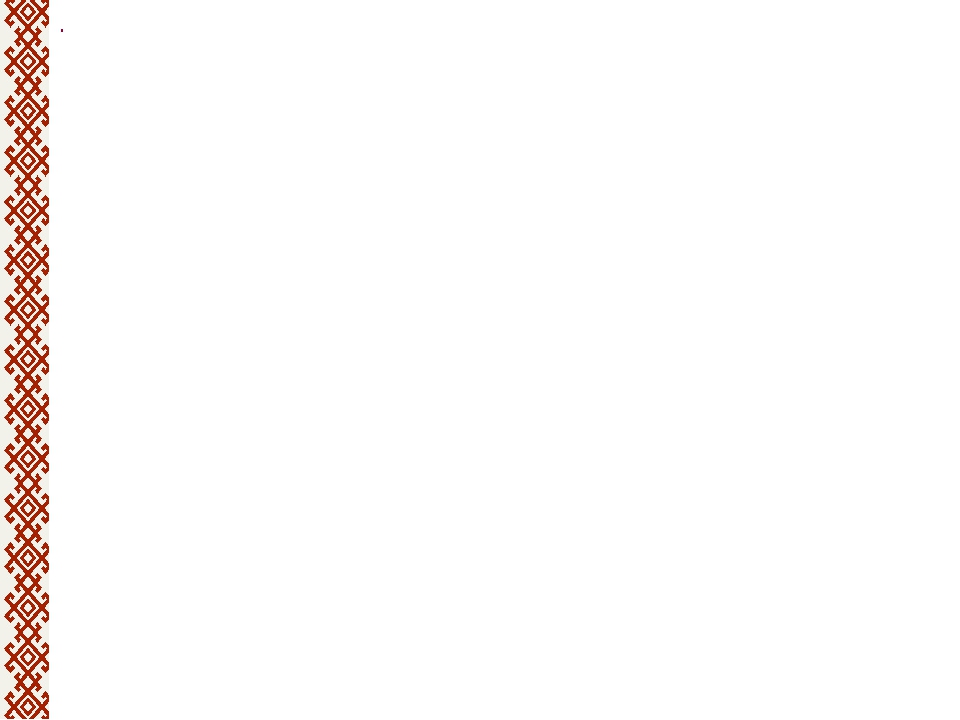 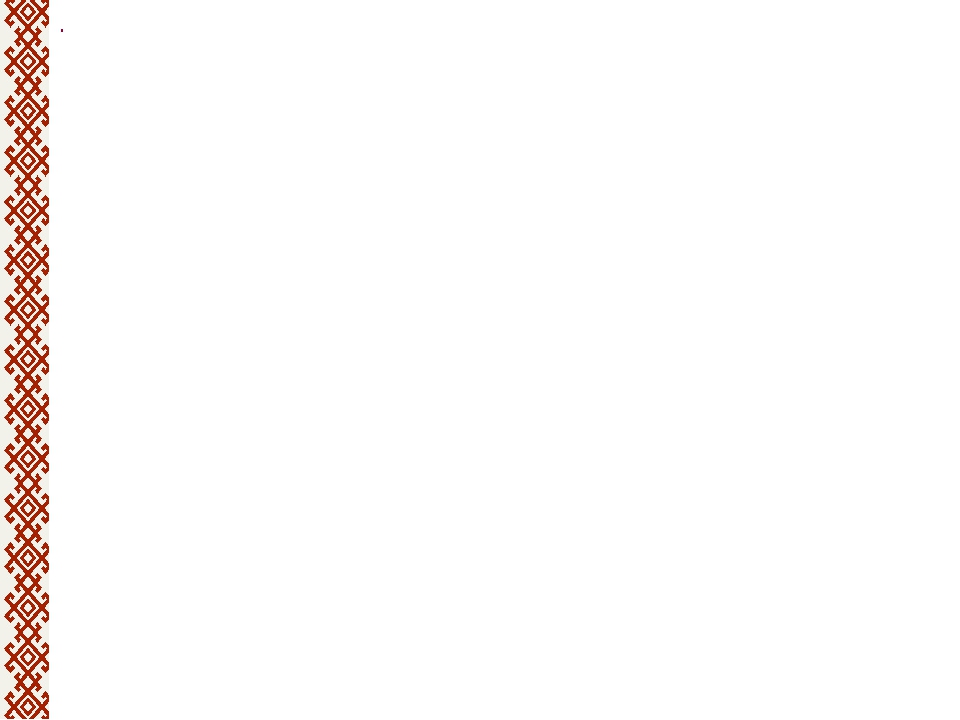 Муниципальный уровень
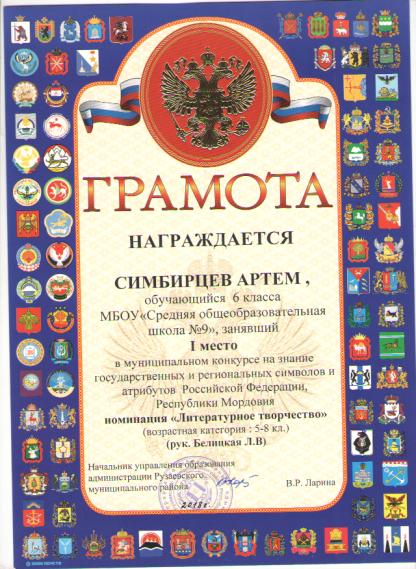 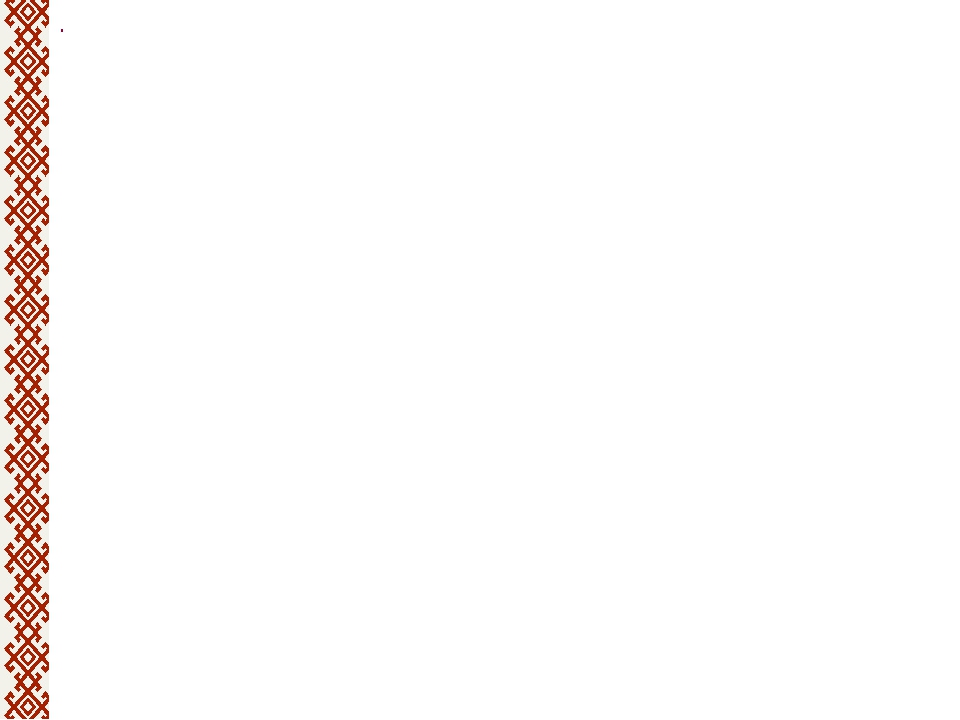 Муниципальный уровень
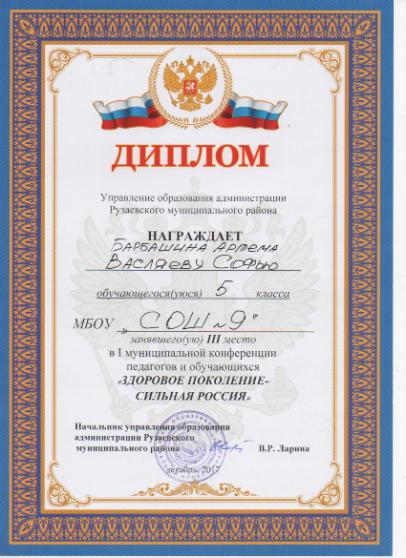 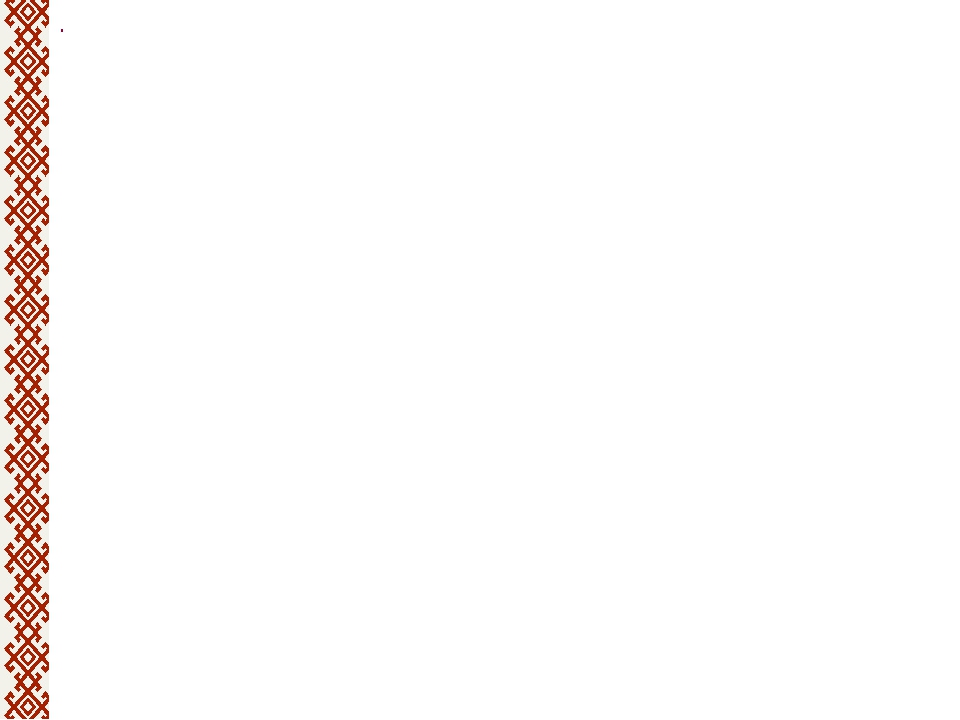 Муниципальный уровень
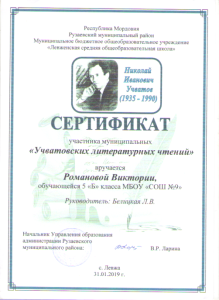 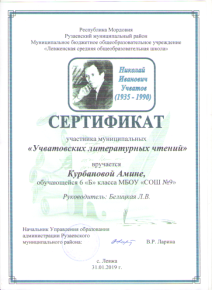 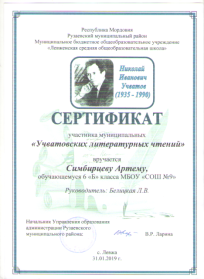 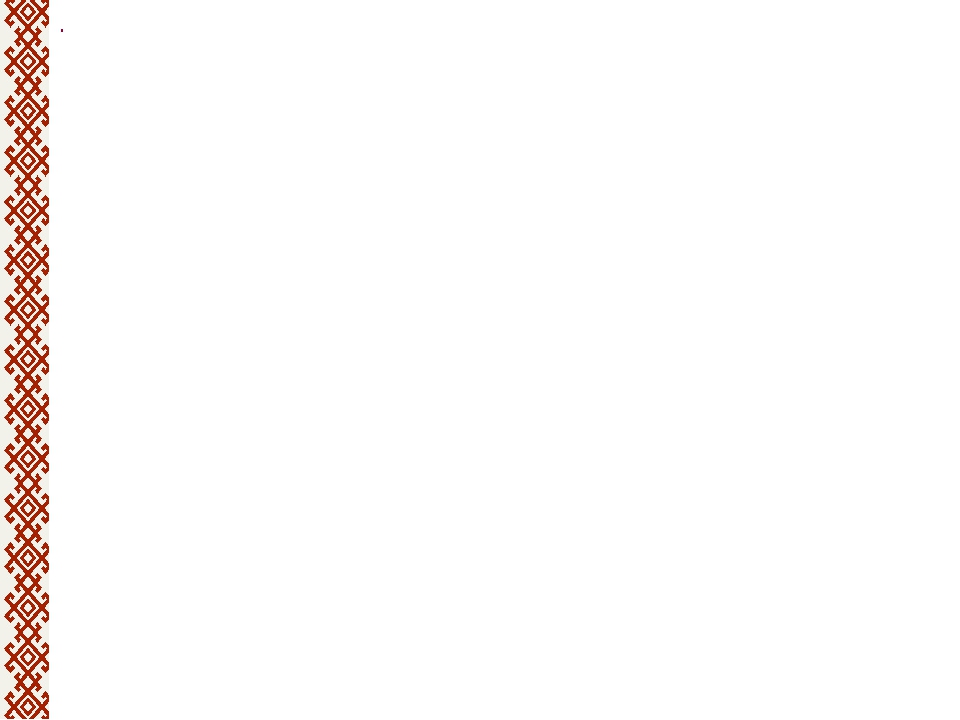 Республиканский уровень
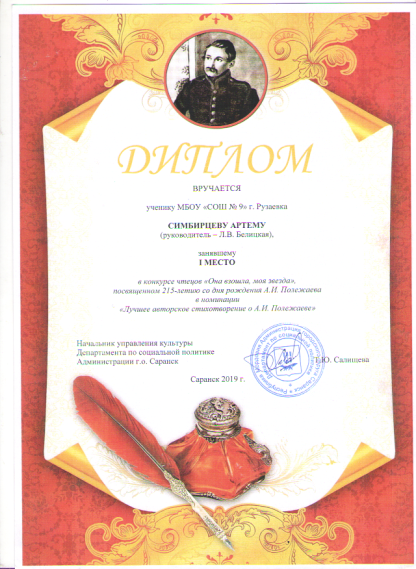 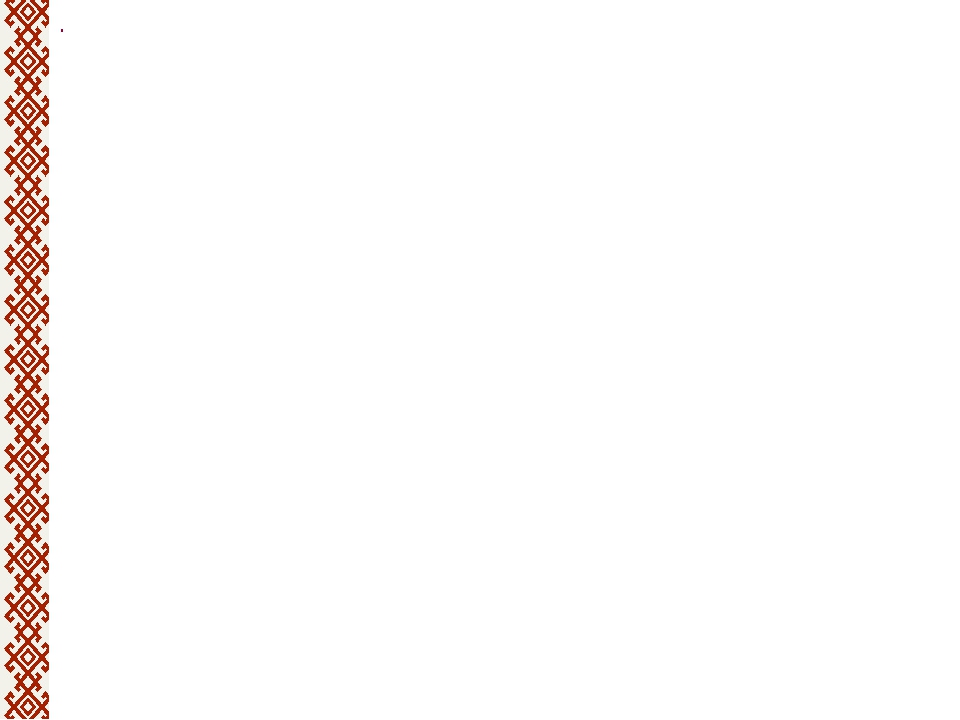 Всероссийский уровень
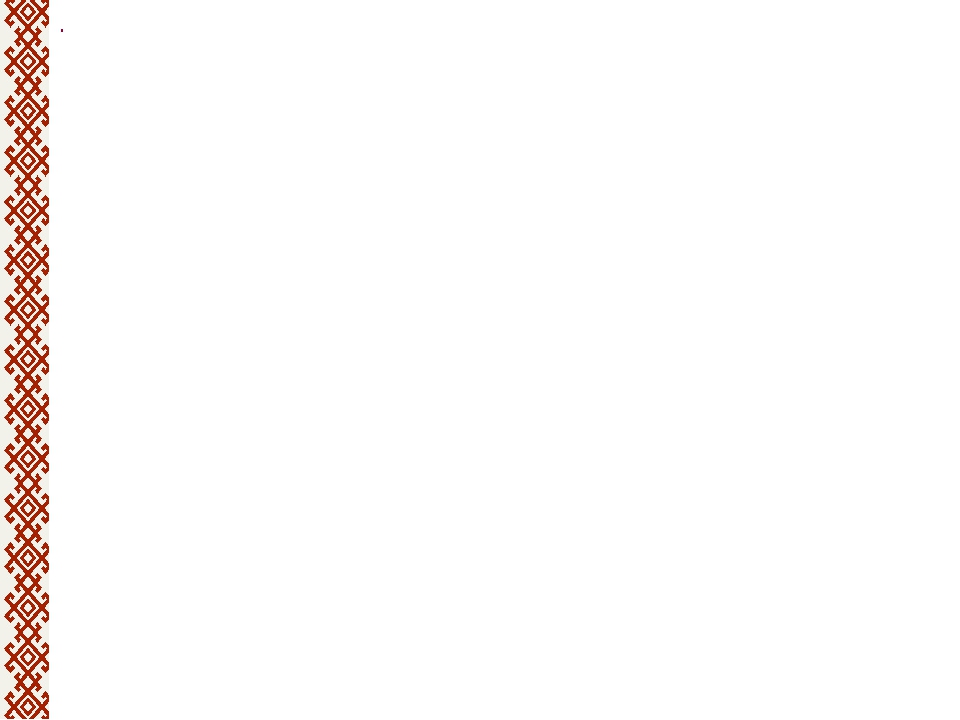 Всероссийский уровень
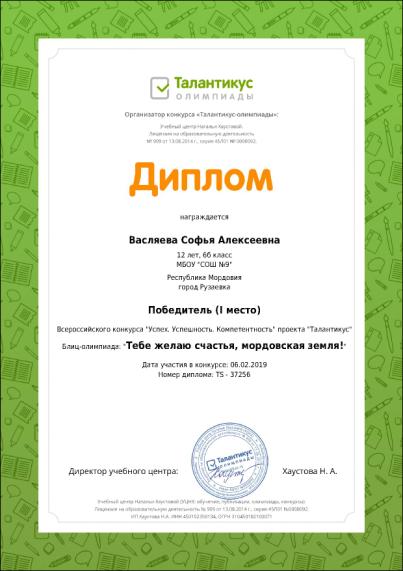 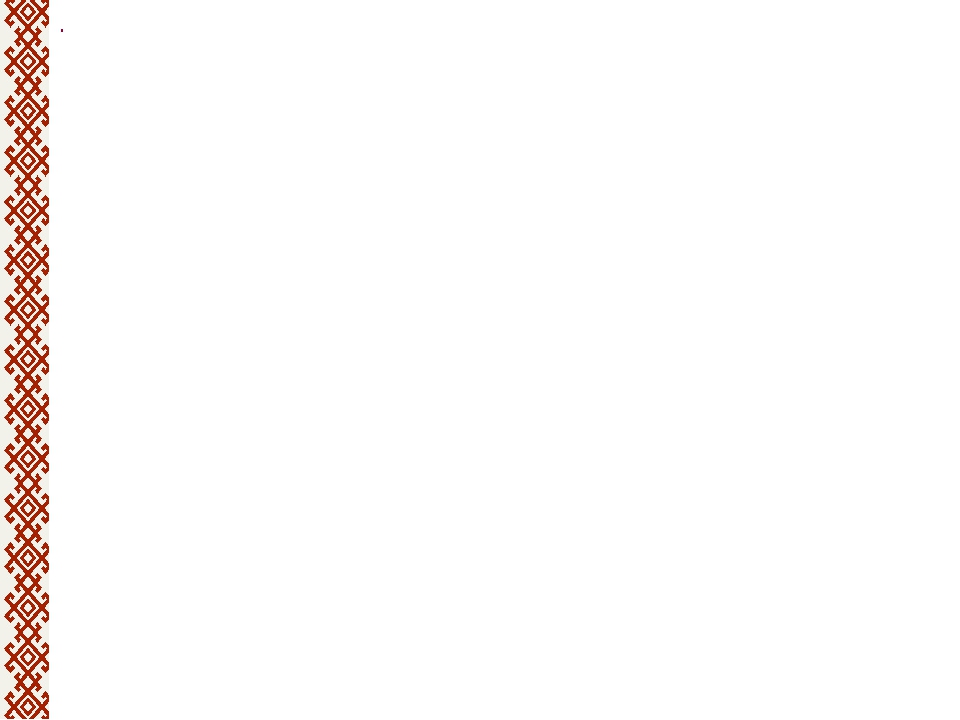 Международный уровень
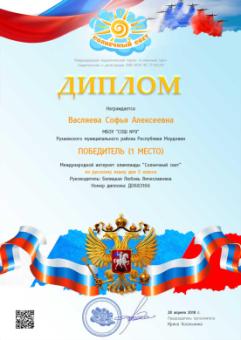 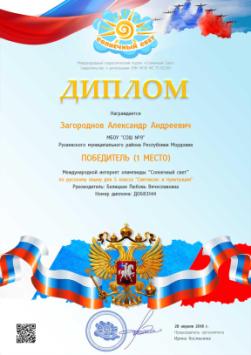 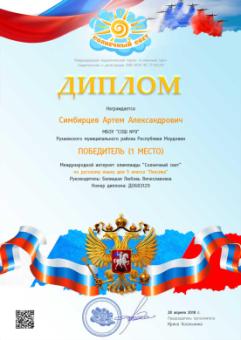 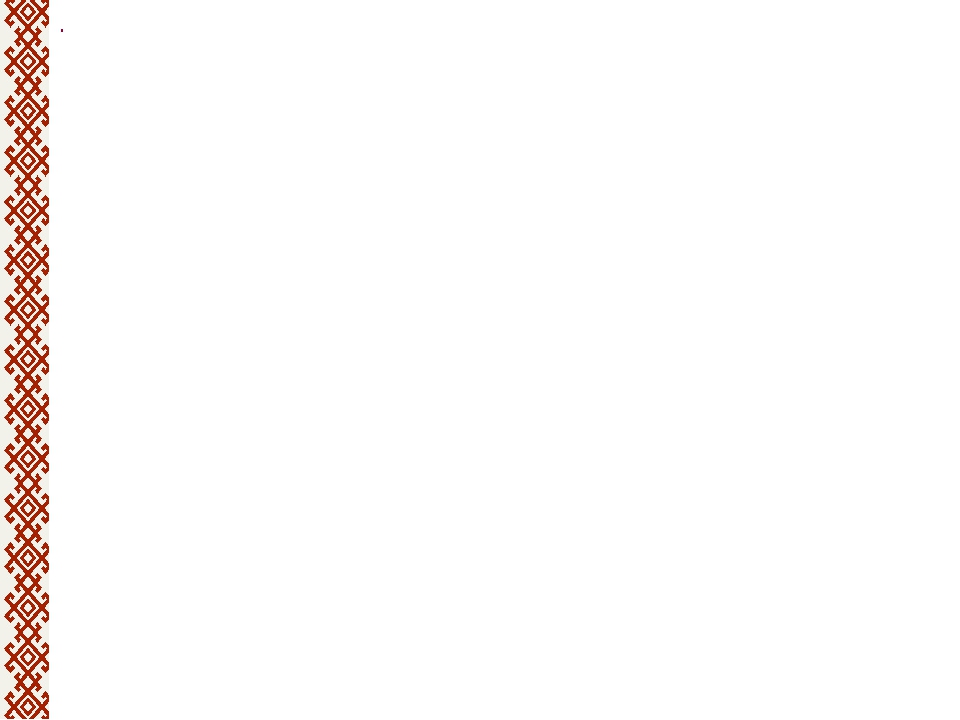 8. Наличие публикаций
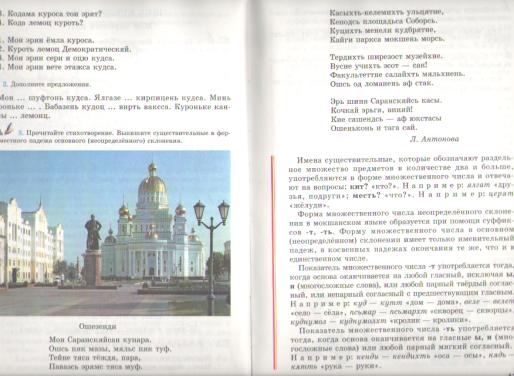 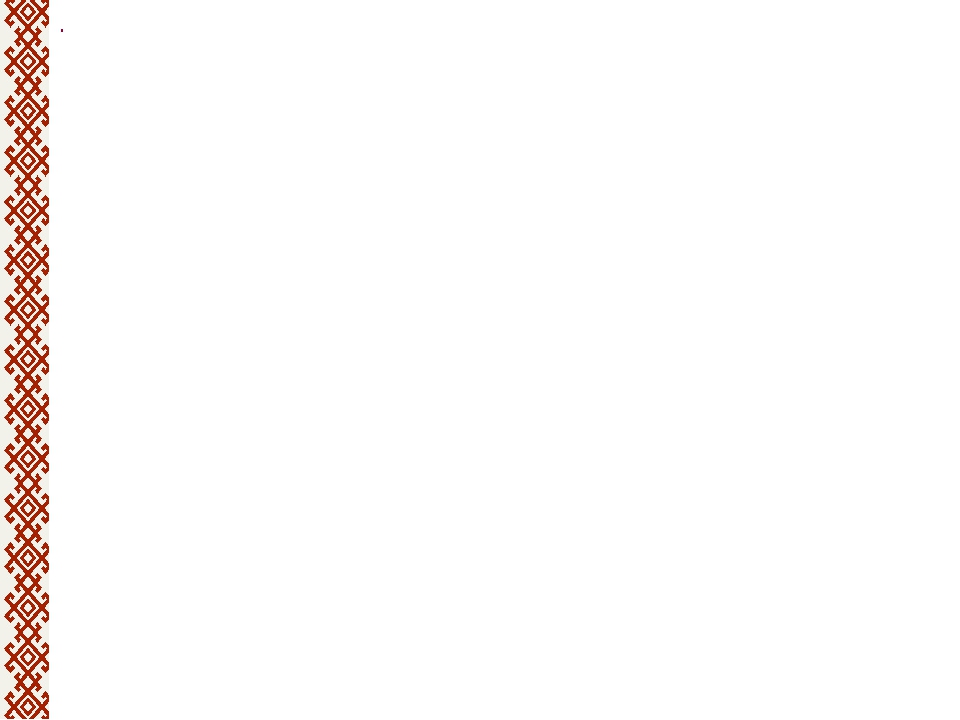 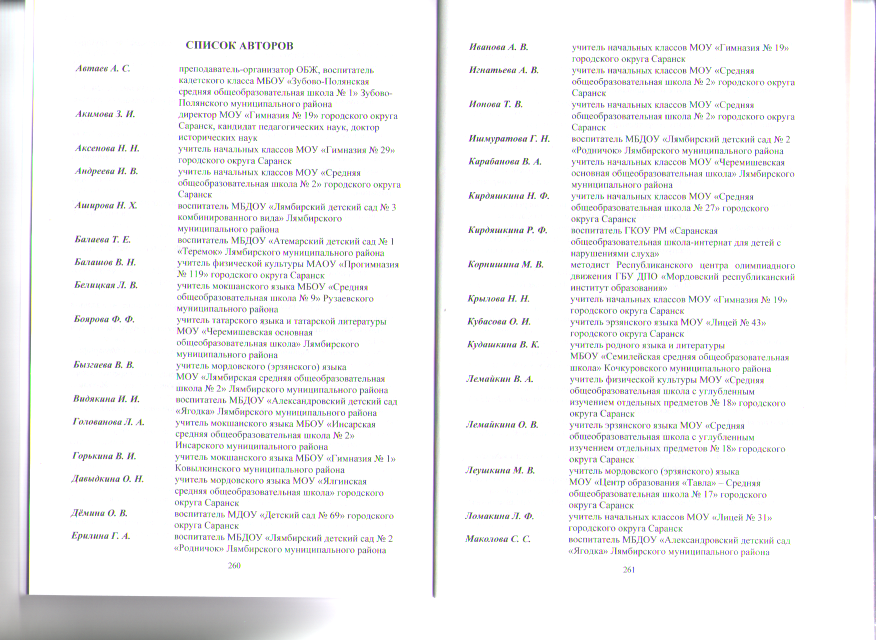 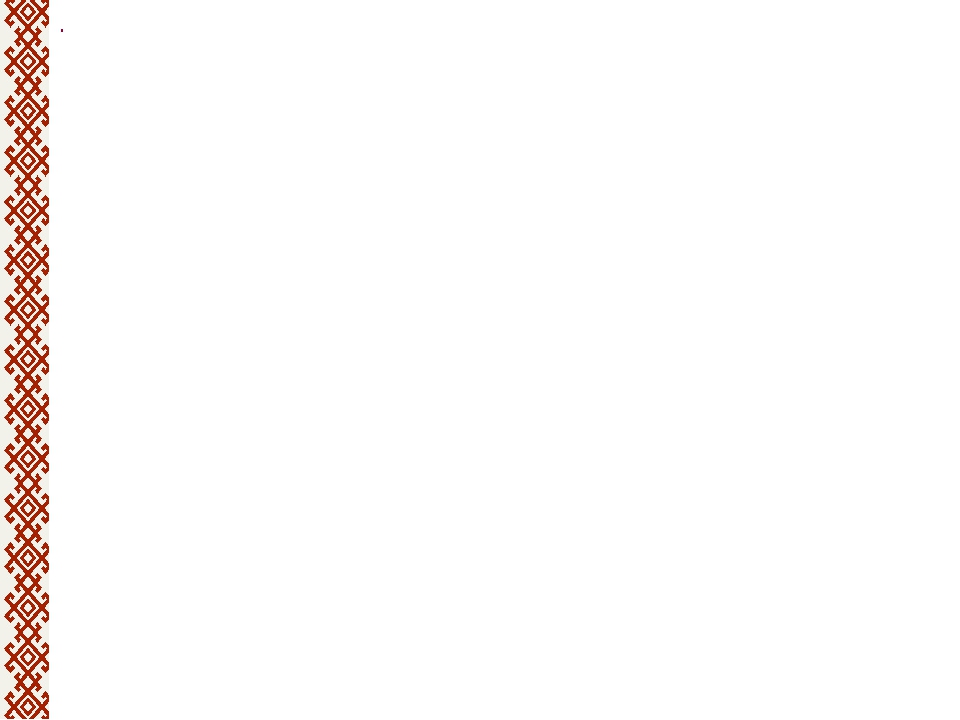 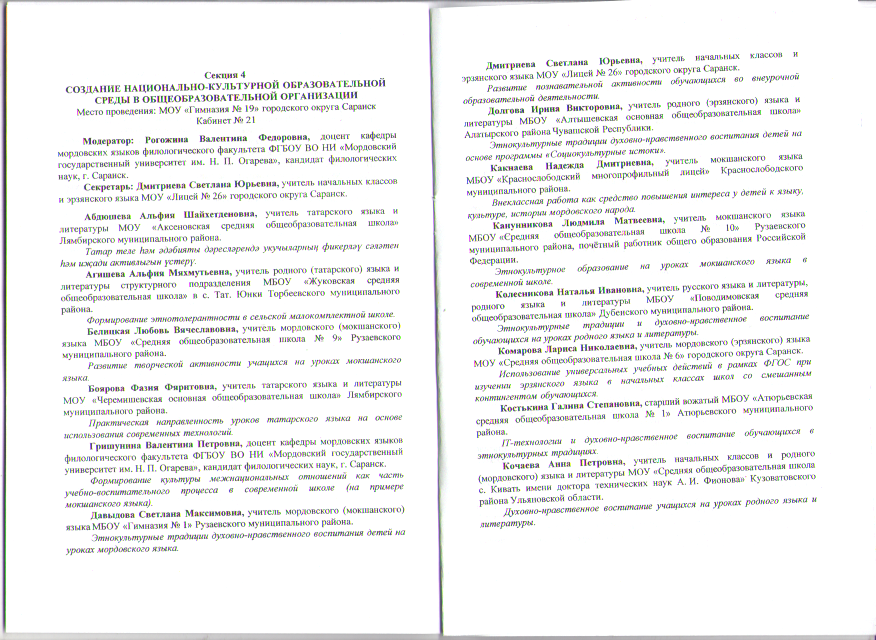 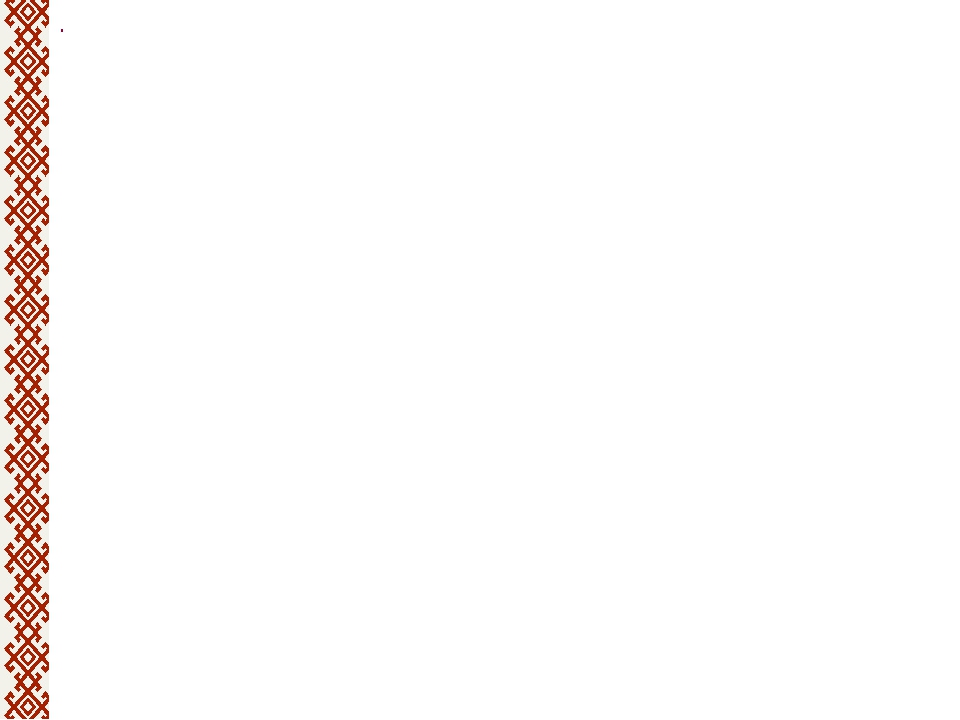 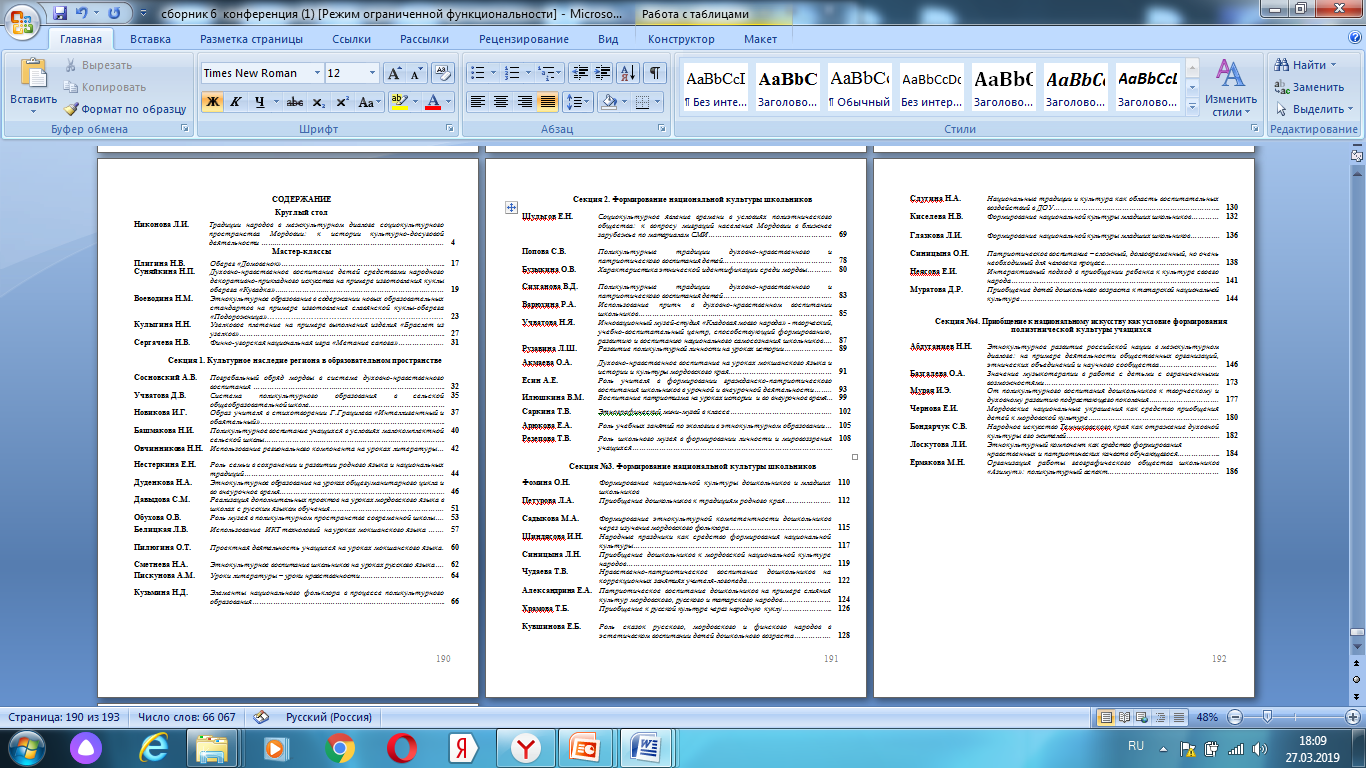 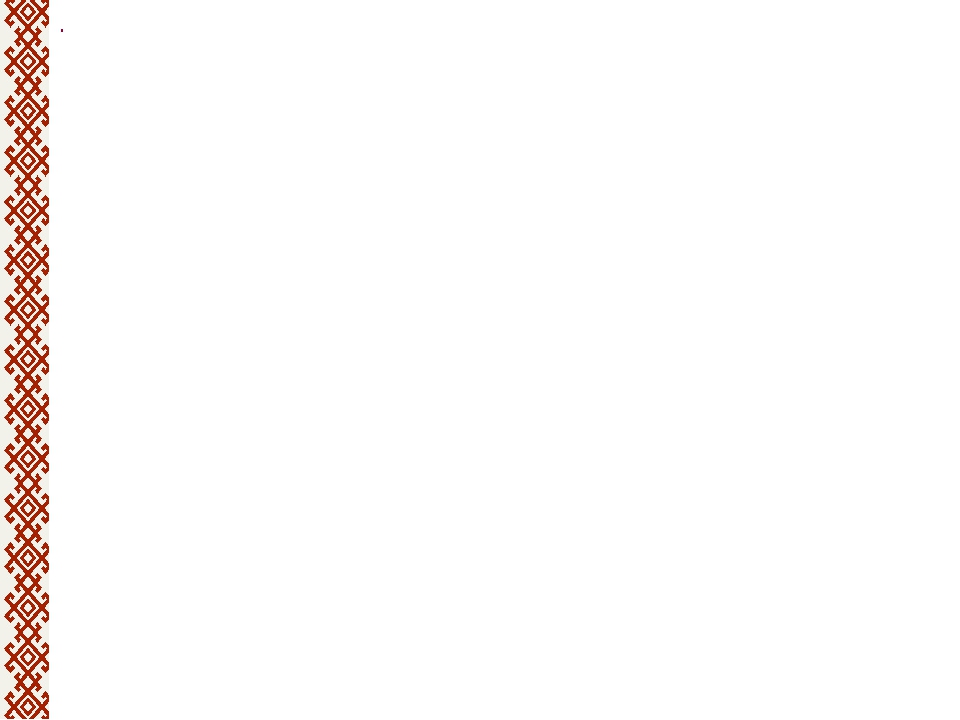 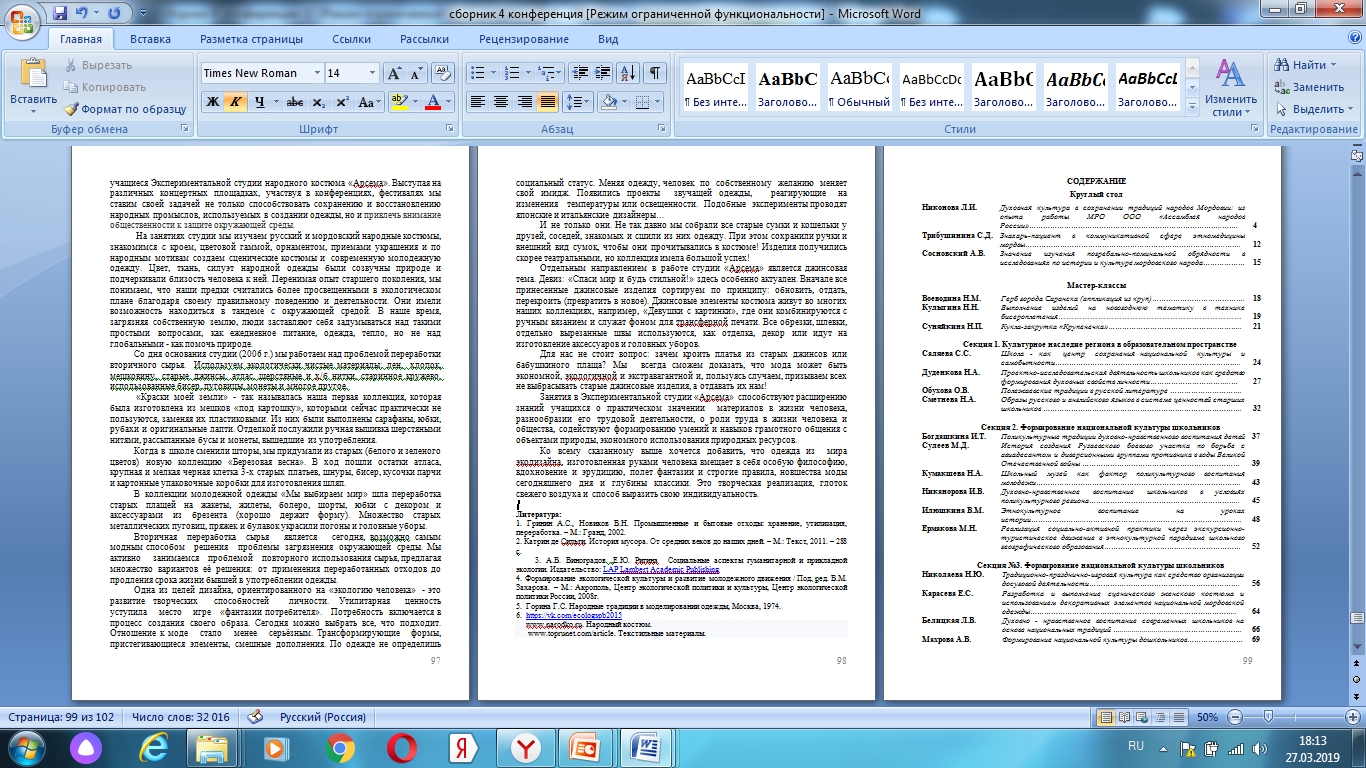 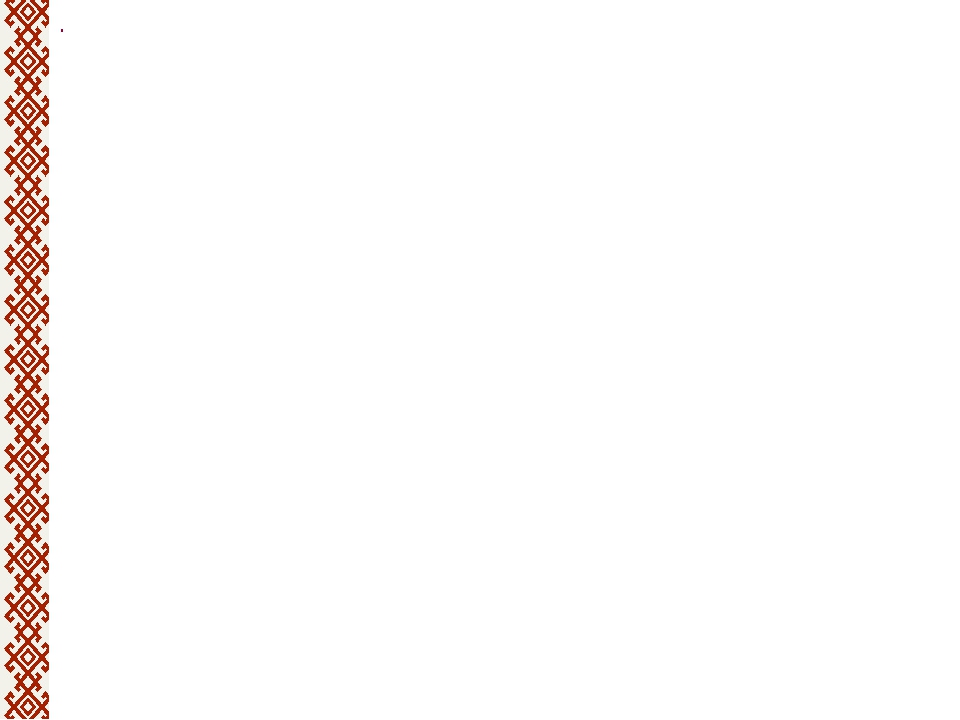 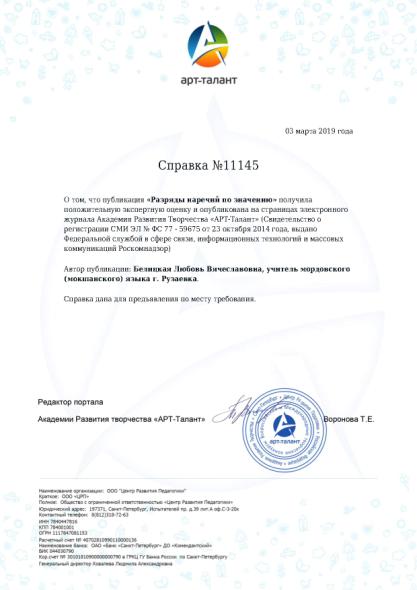 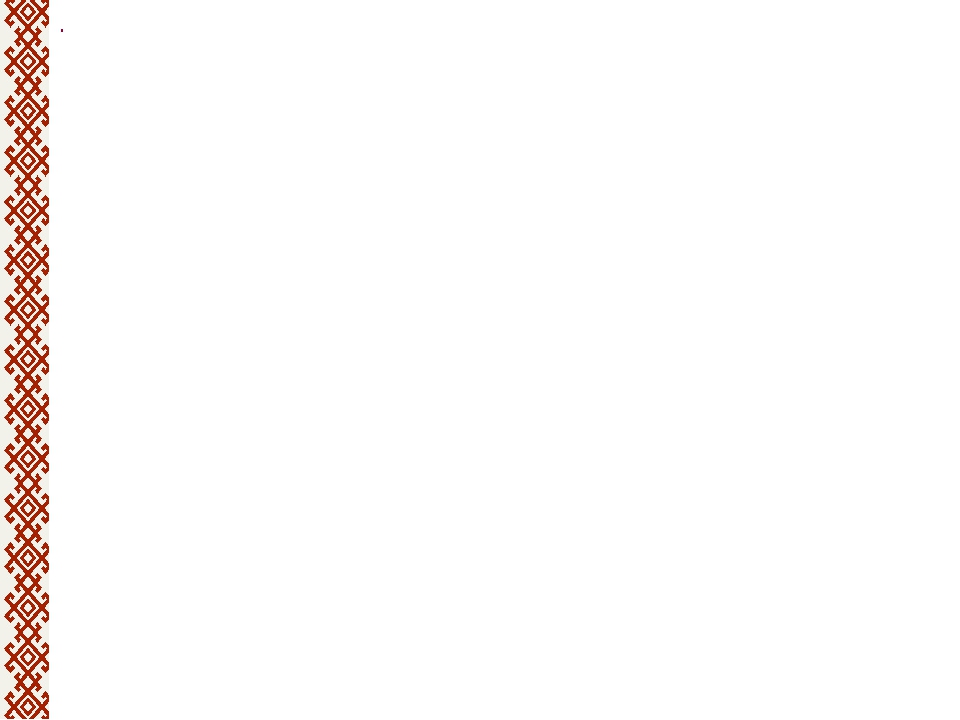 9. Наличие авторских программ, методических пособий, методических рекомендаций
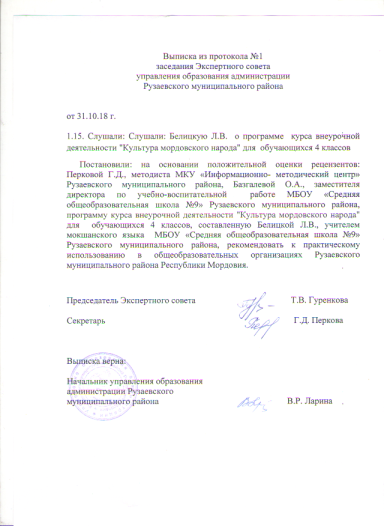 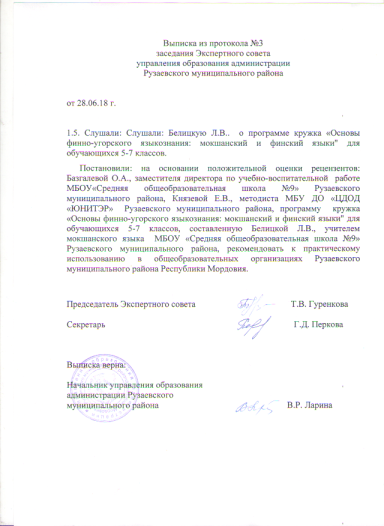 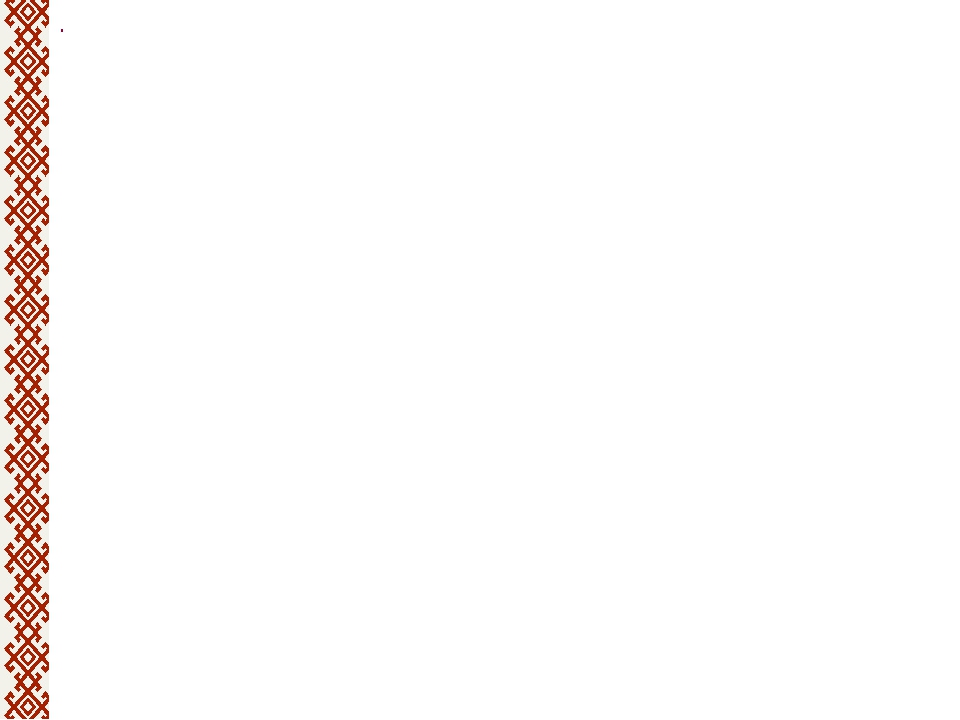 10.Выступления на научно-практических конференциях, педагогических чтениях, семинарах, секциях, методических объединениях
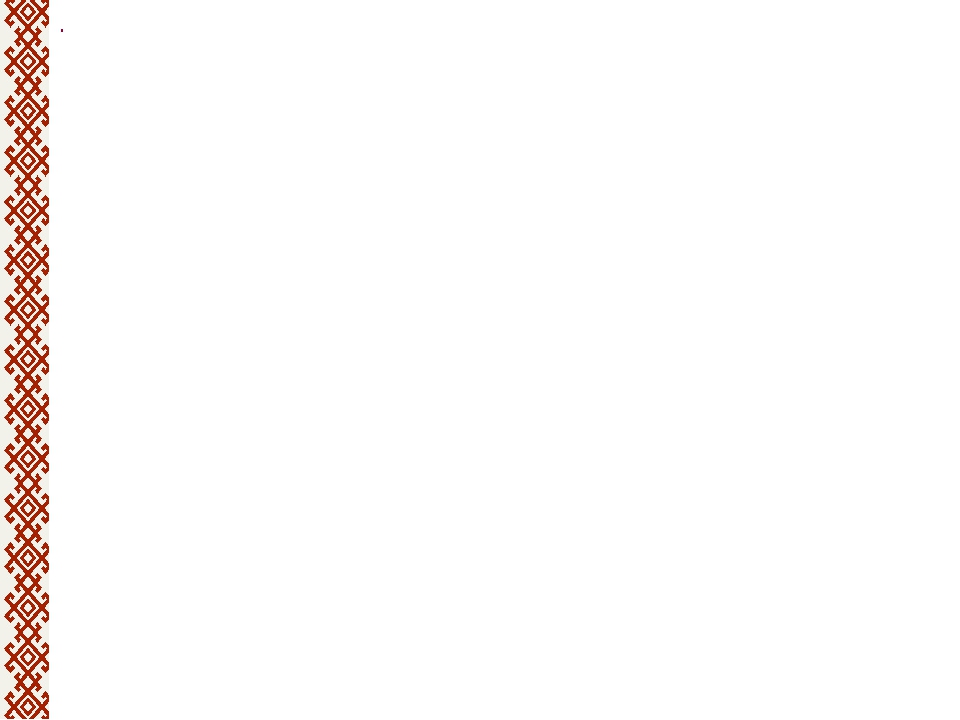 Муниципальный уровень
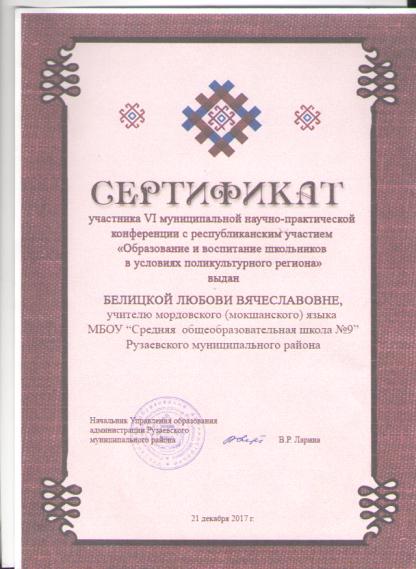 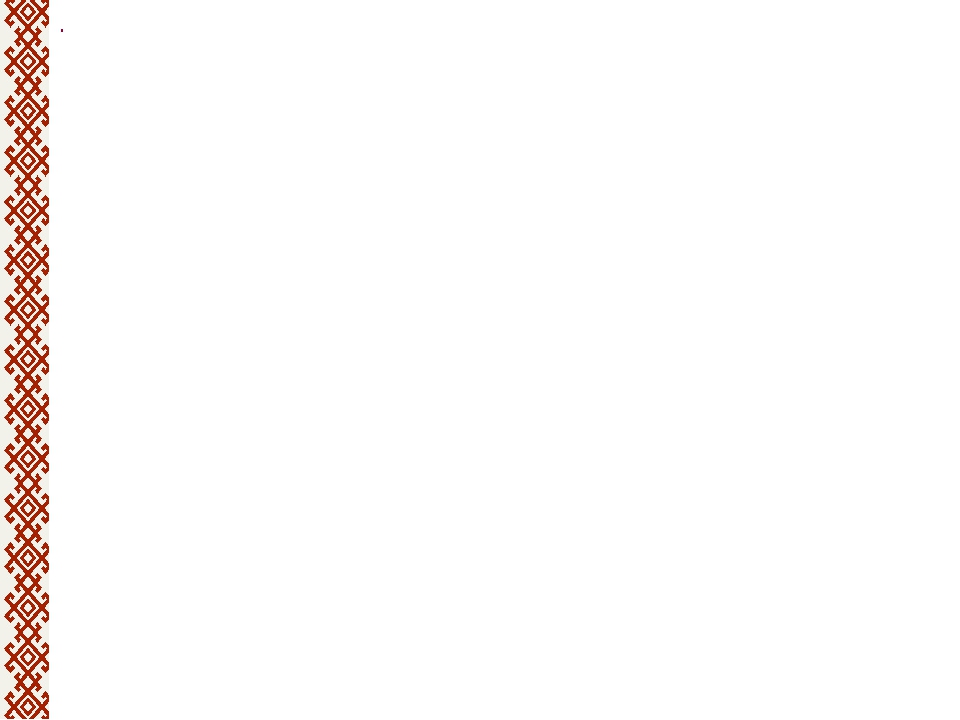 Республиканский уровень
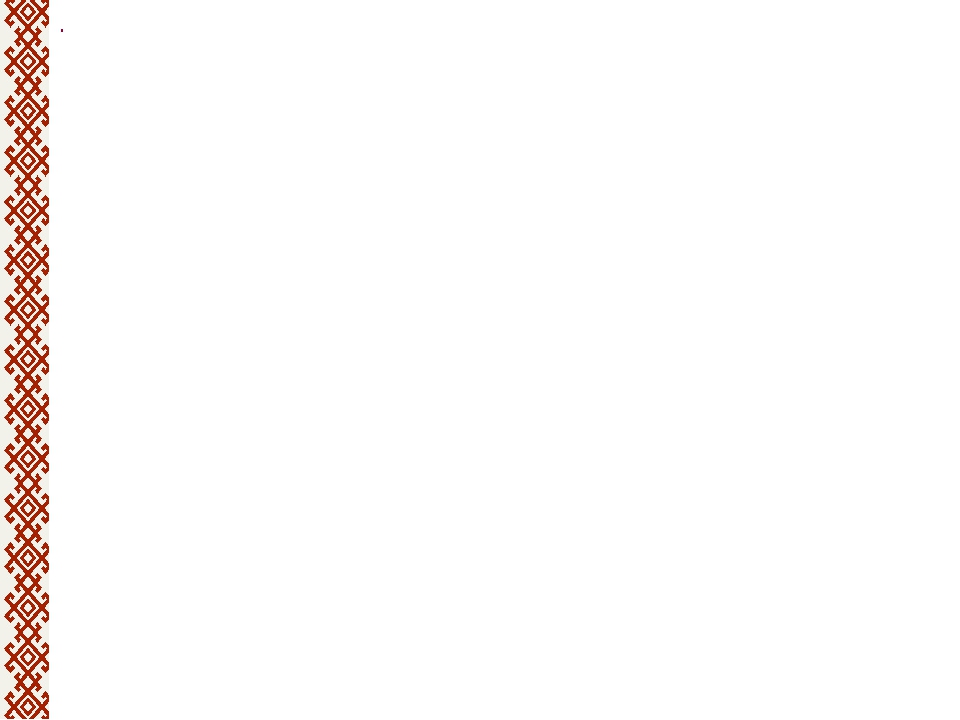 Всероссийский уровень
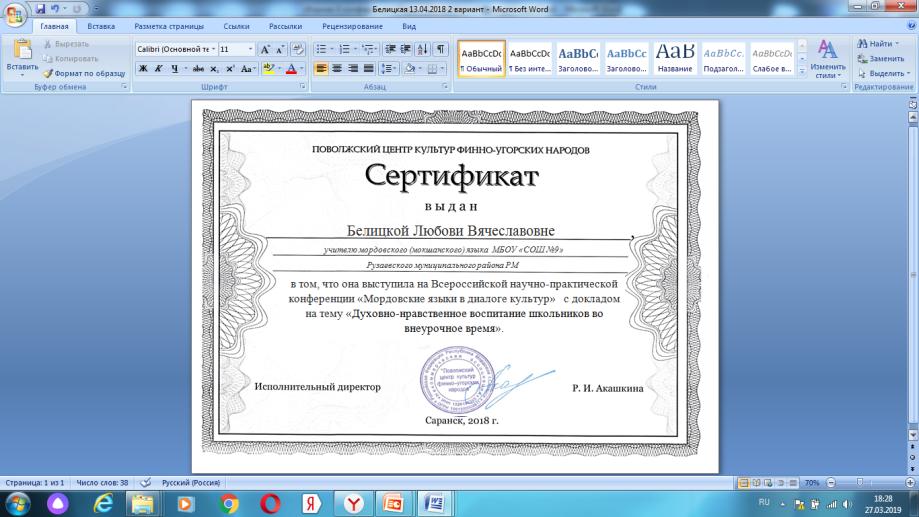 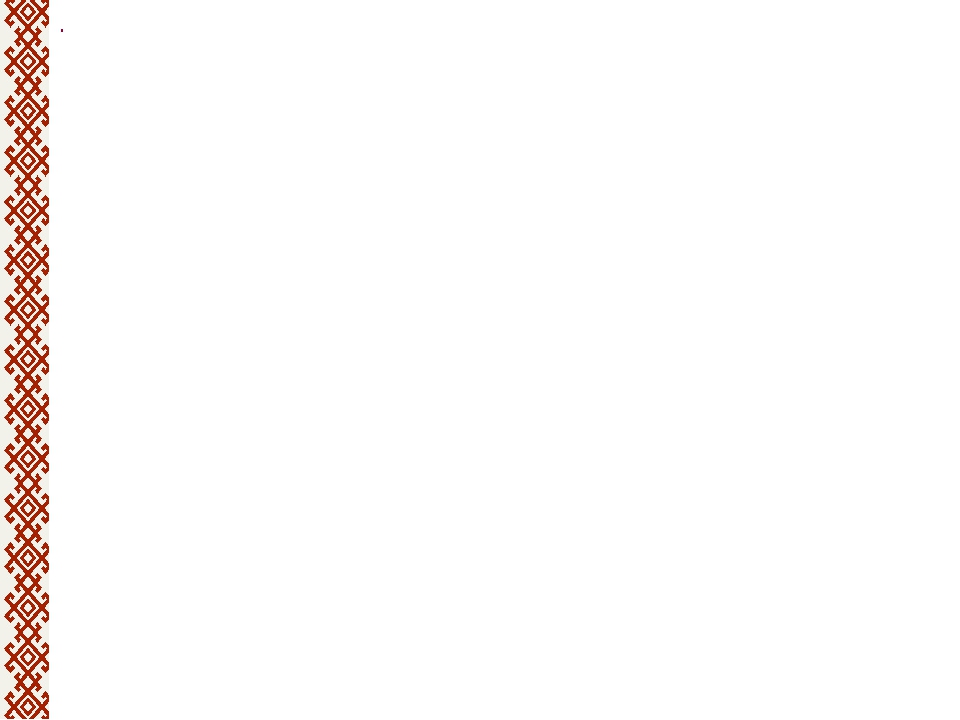 Всероссийский уровень
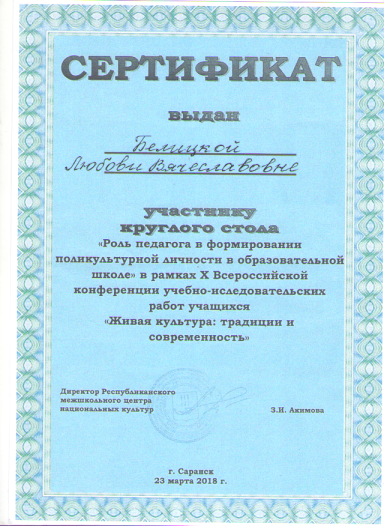 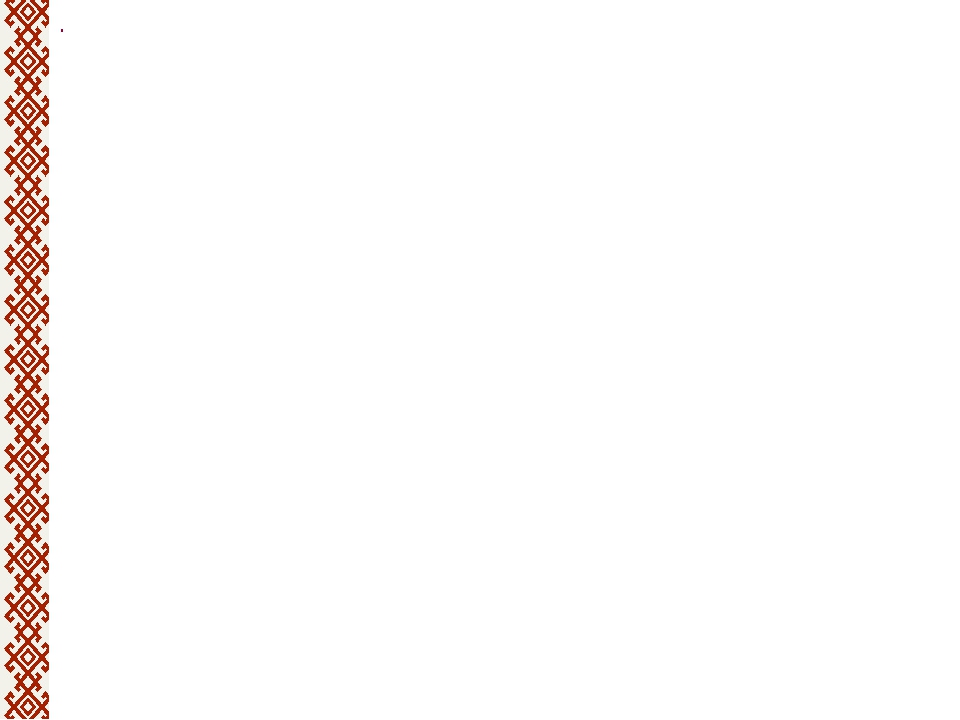 11.Проведение открытых уроков, мастер-классов, мероприятий
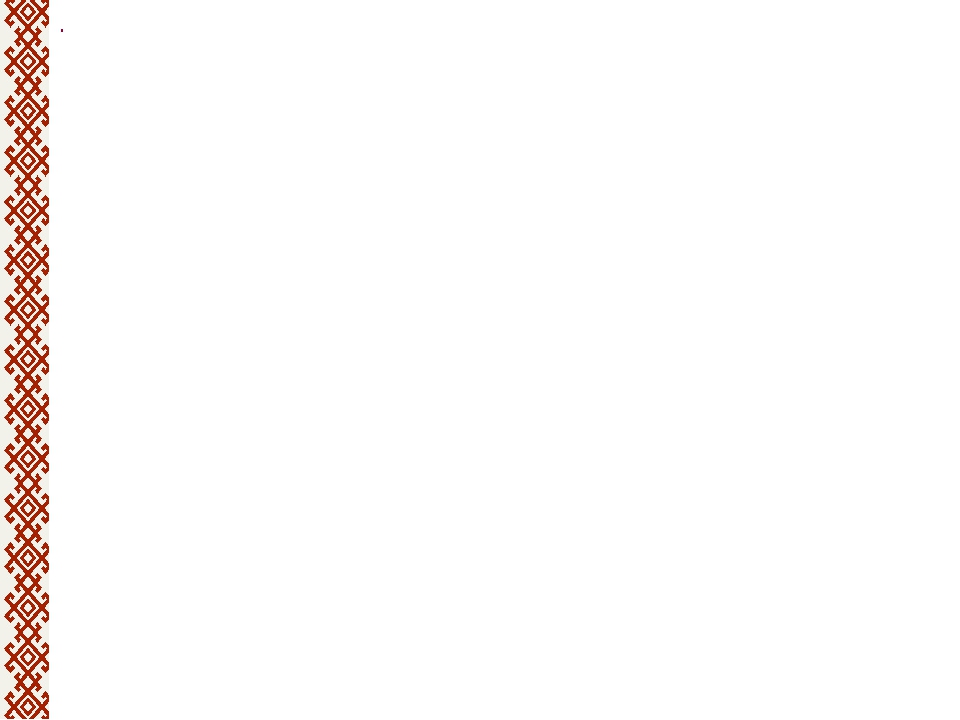 Муниципальный уровень
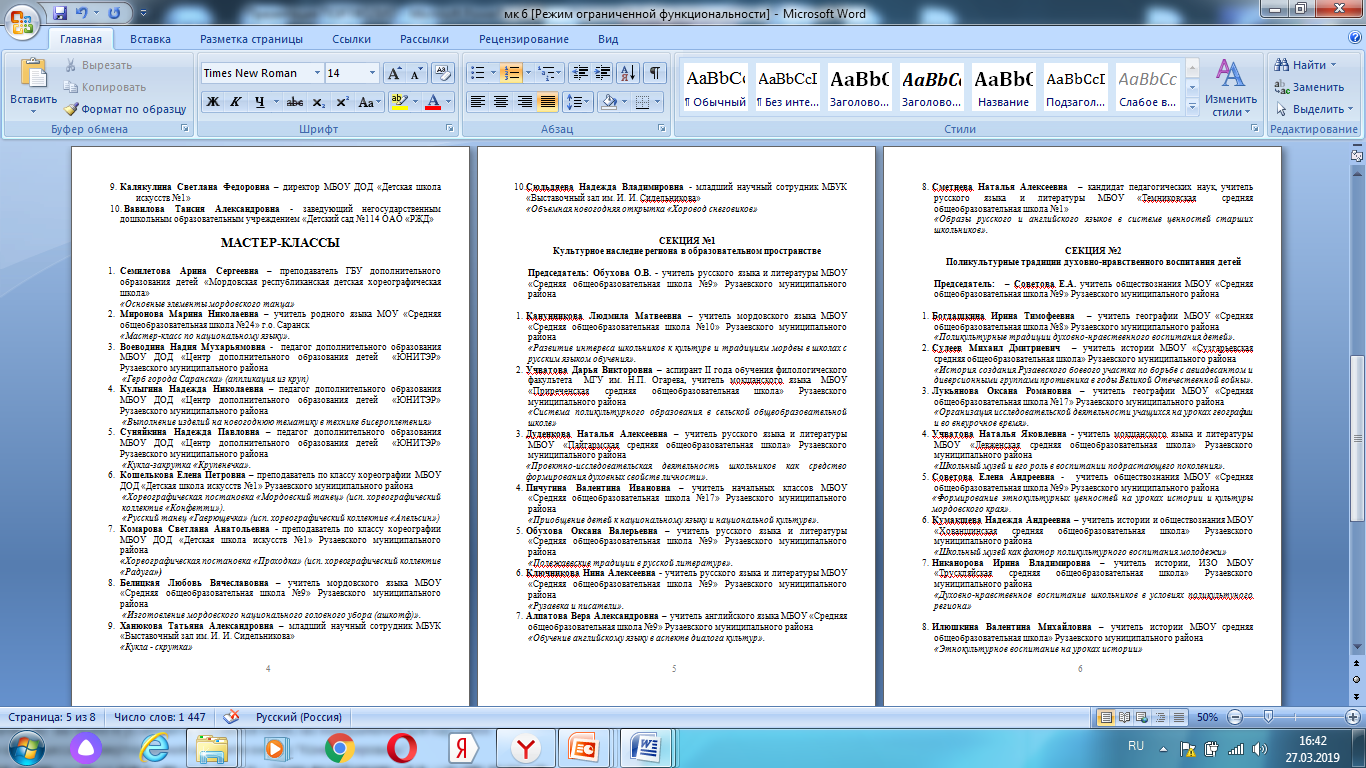 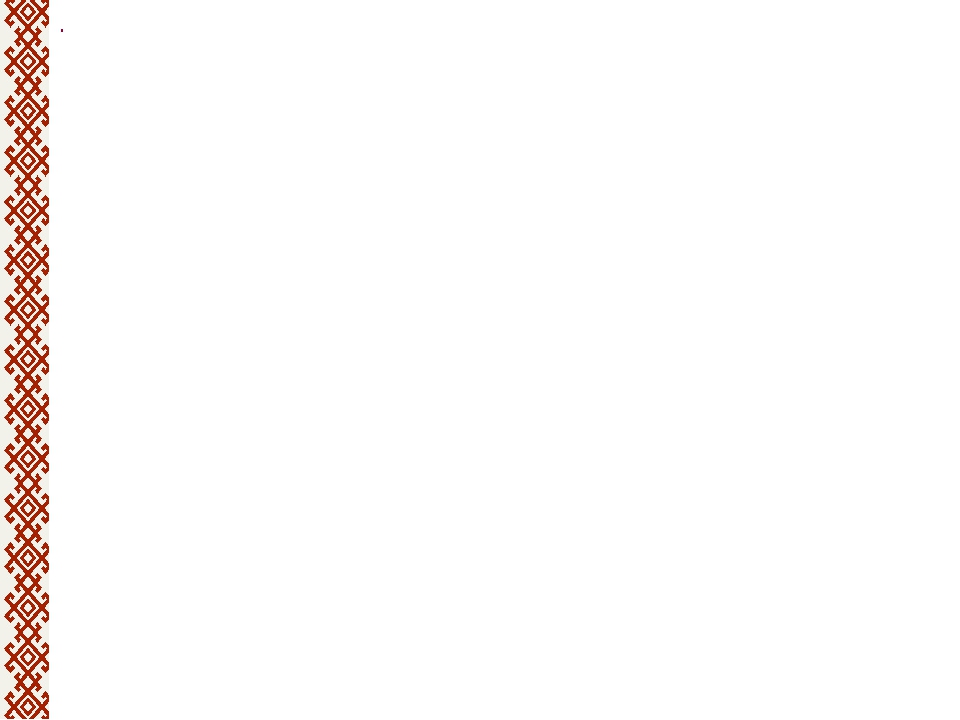 Муниципальный уровень
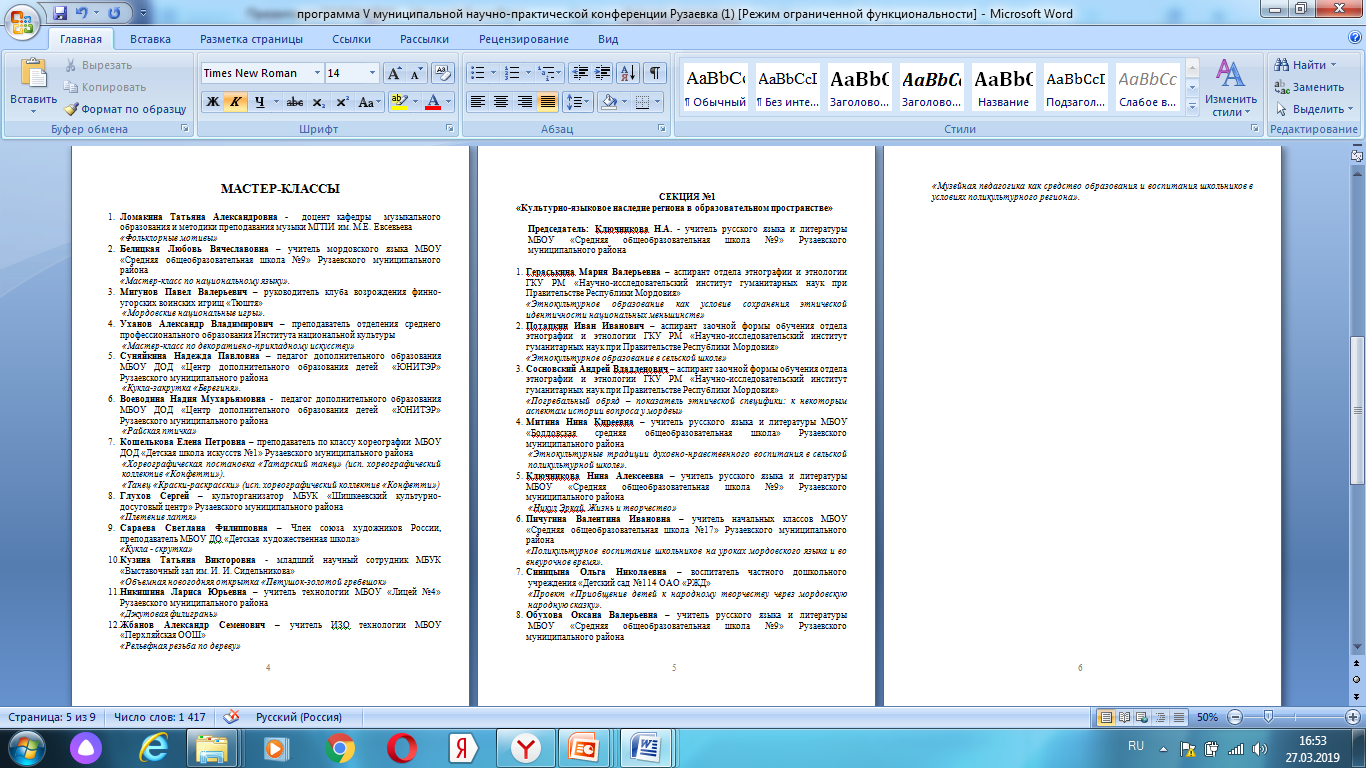 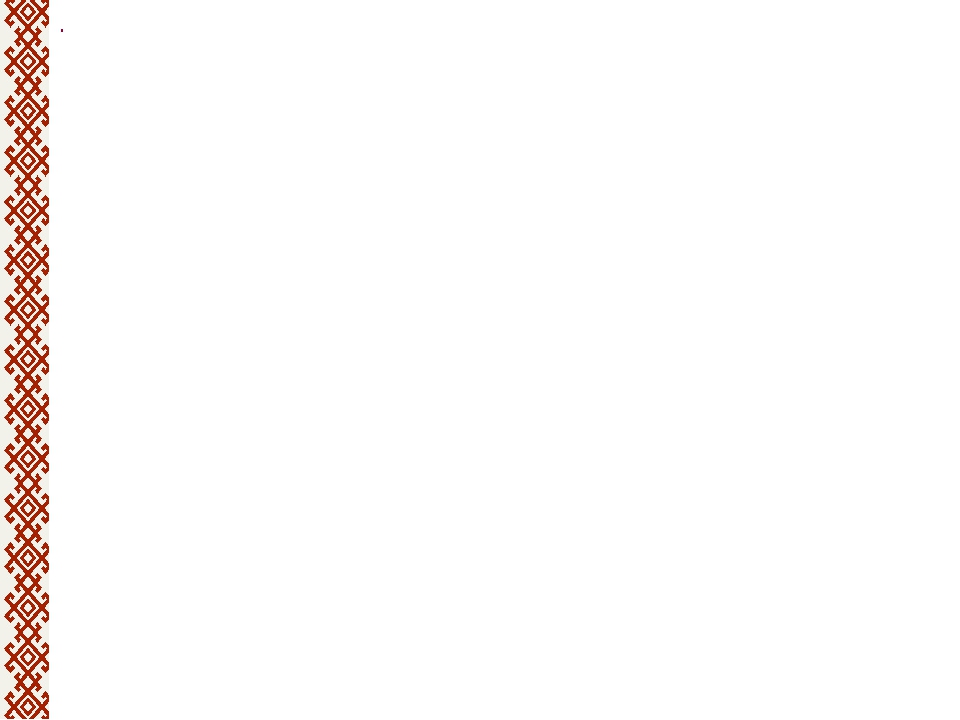 Республиканский уровень
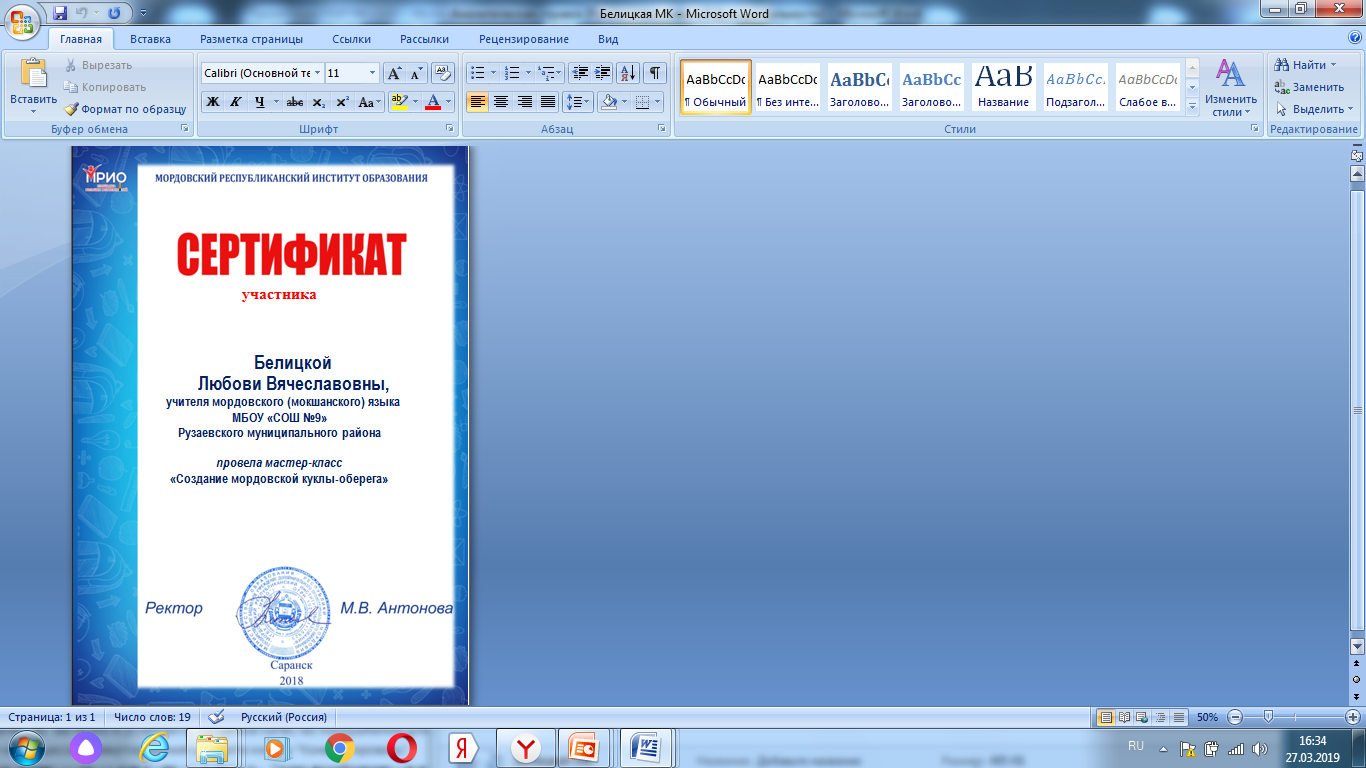 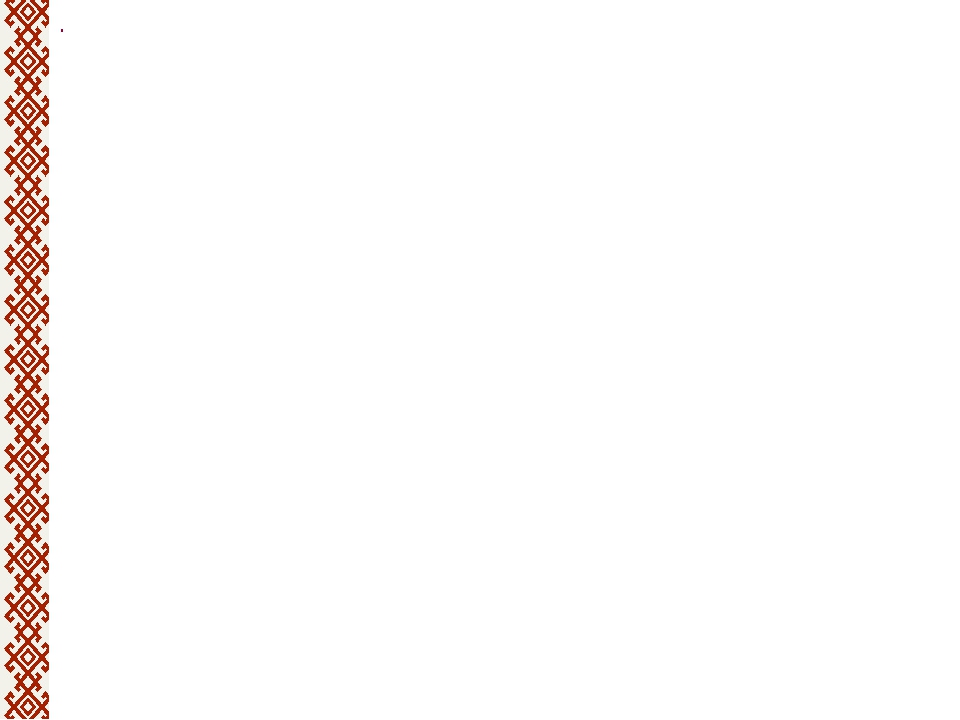 12. Общественно-педагогическая активность педагога
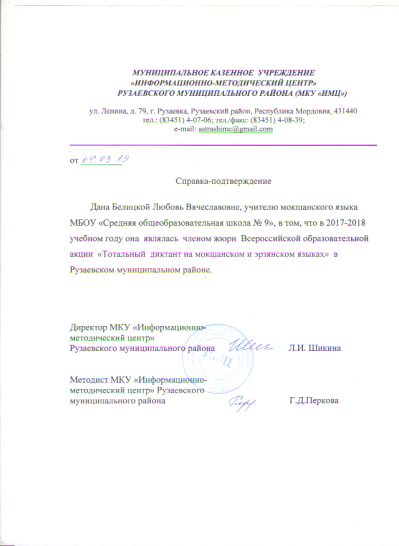 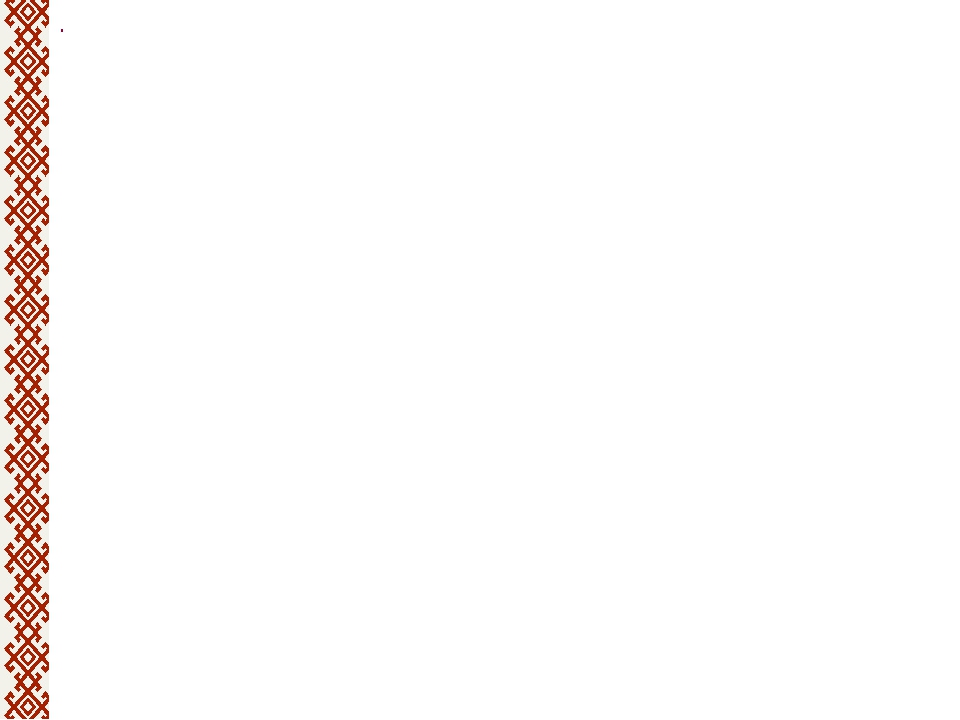 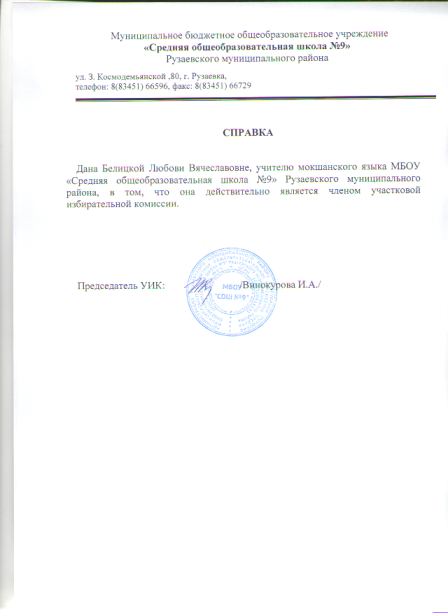 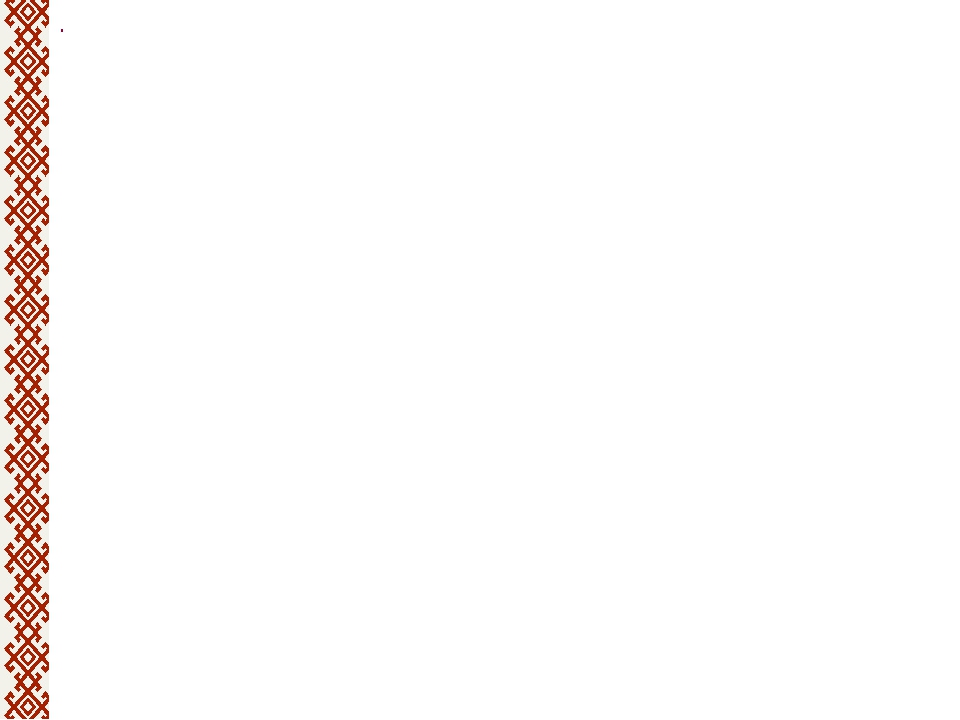 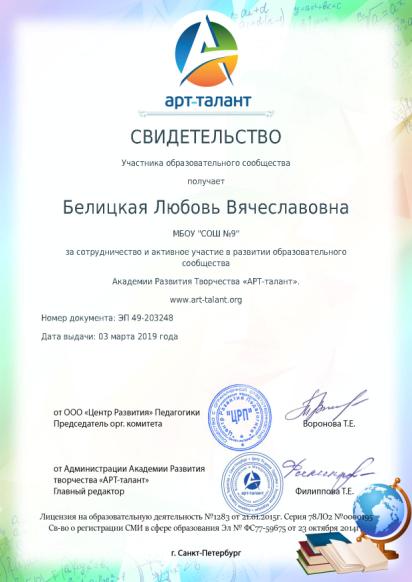 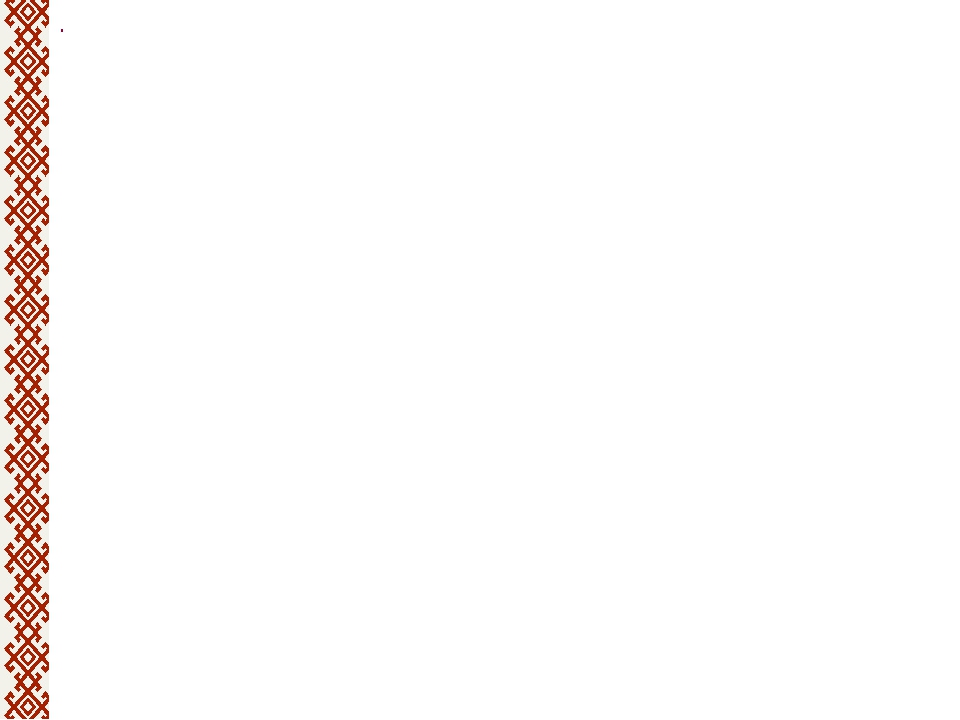 13. Участие педагога в профессиональных конкурсах
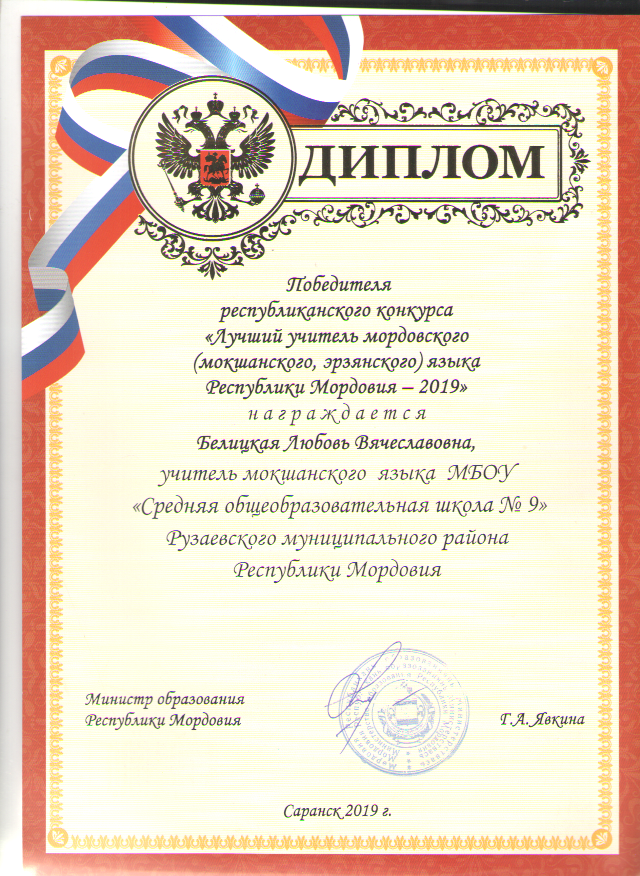 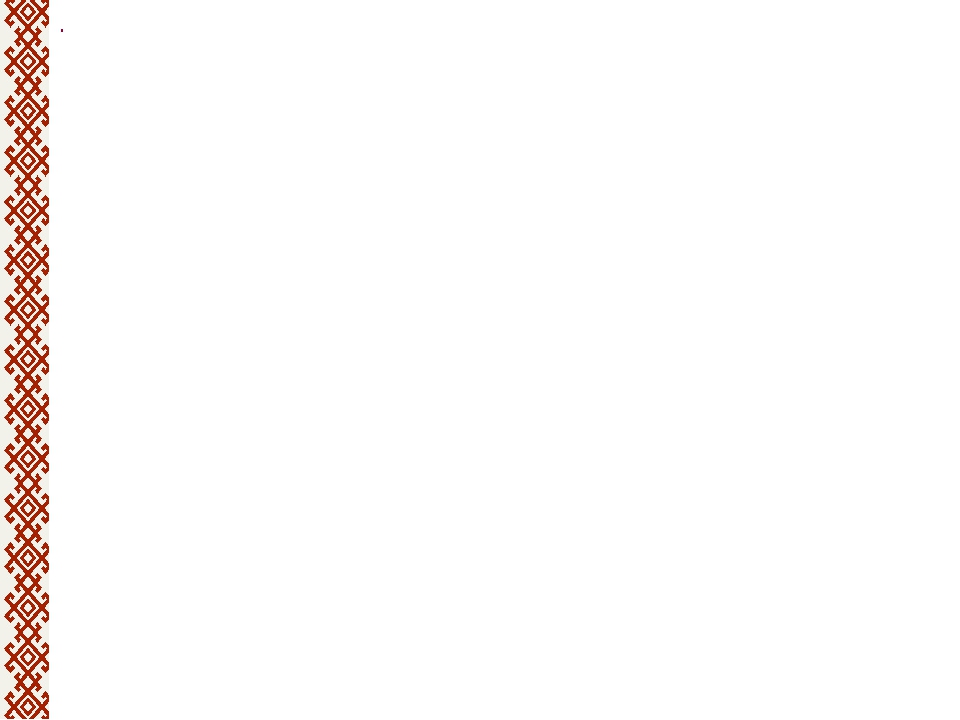 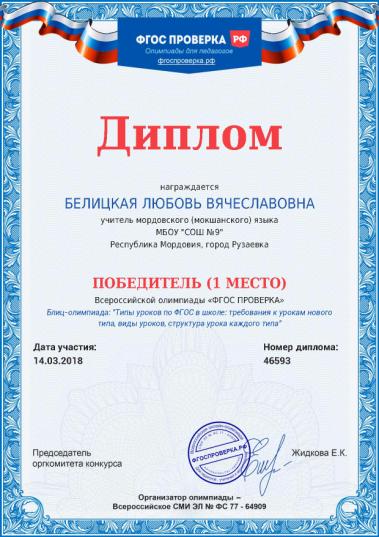 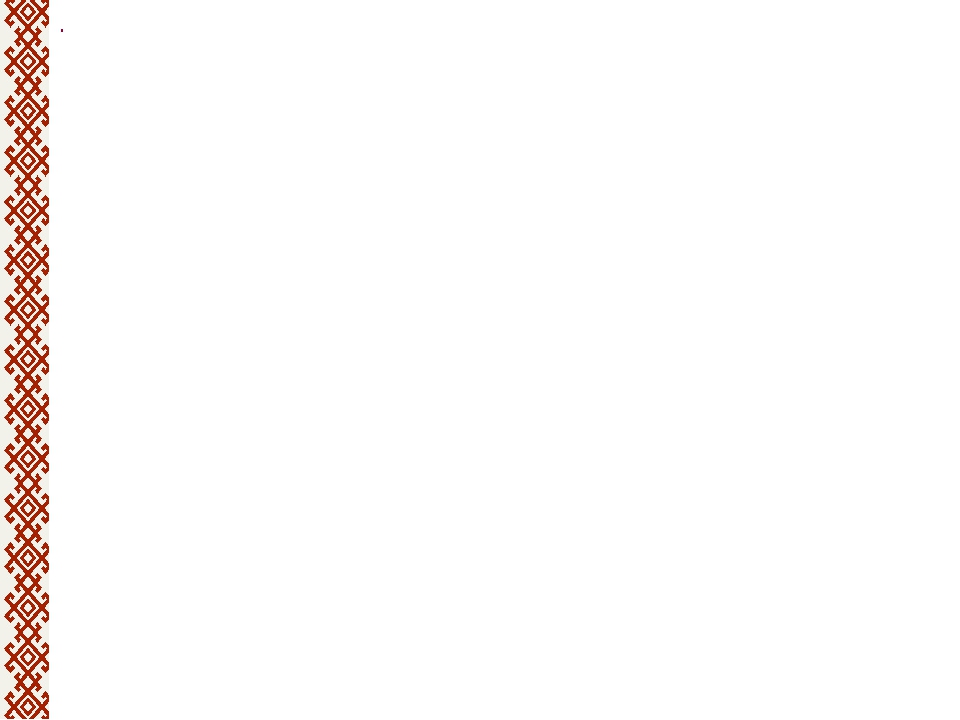 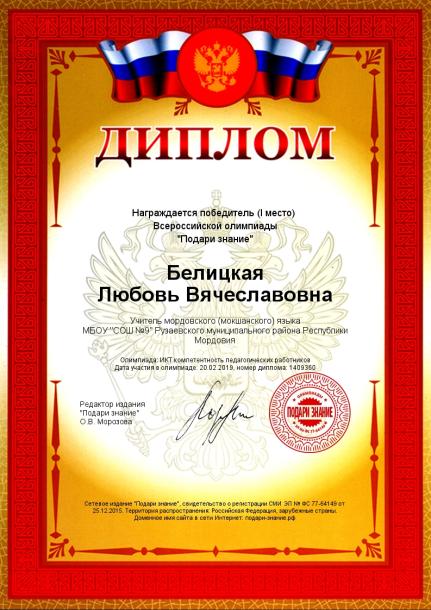 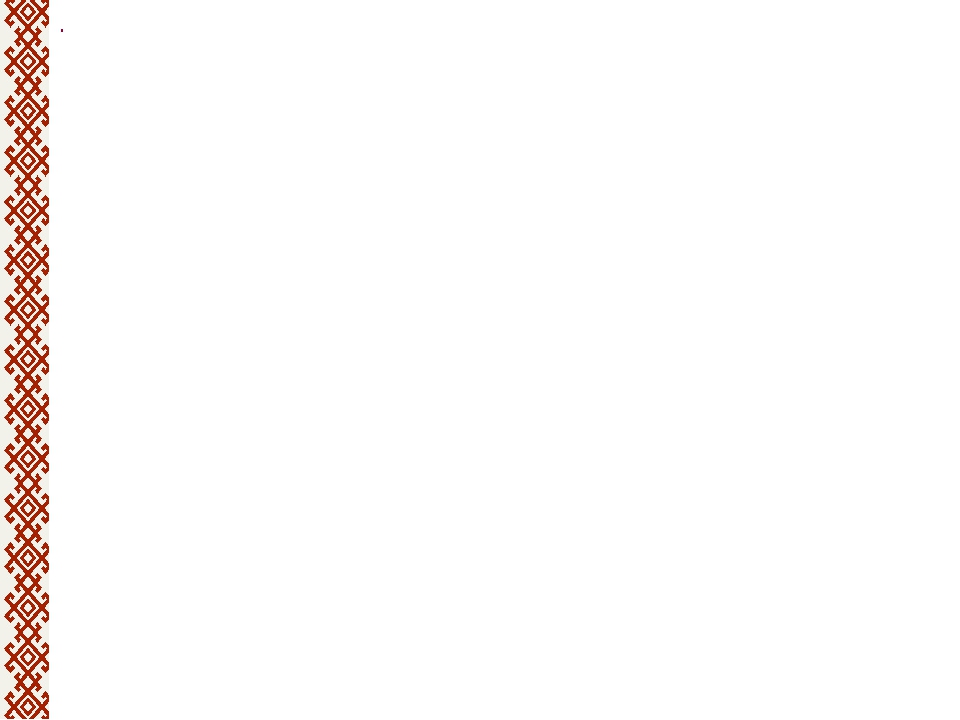 15. Награды и поощрения
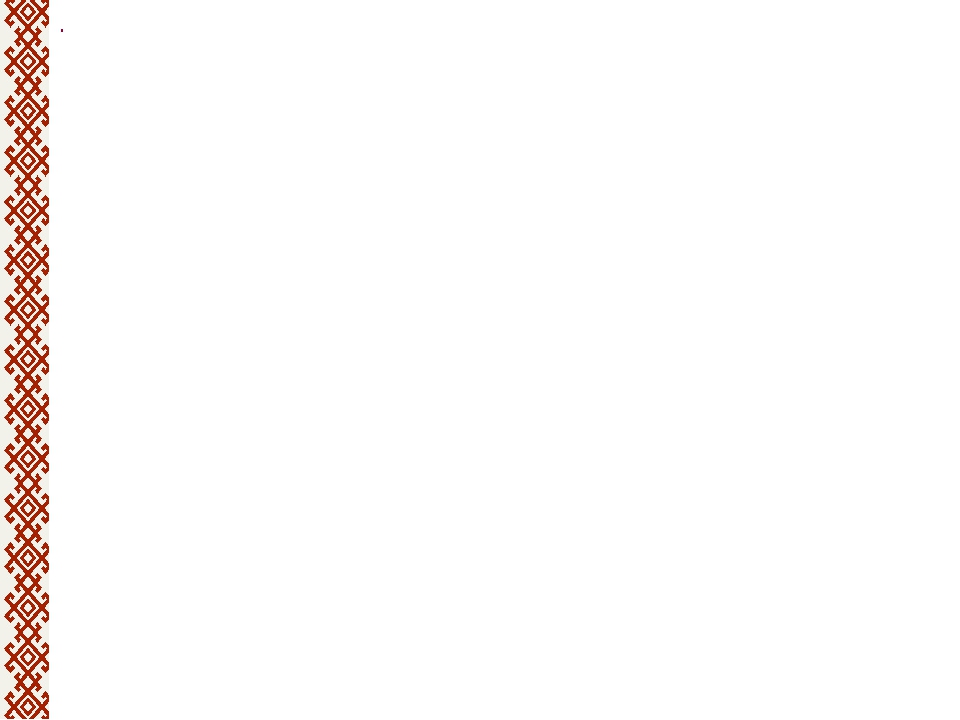 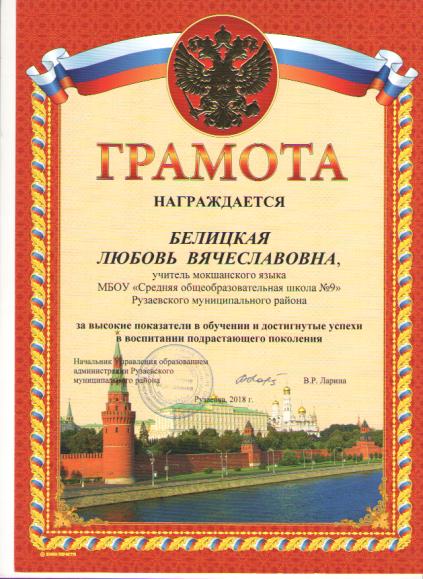 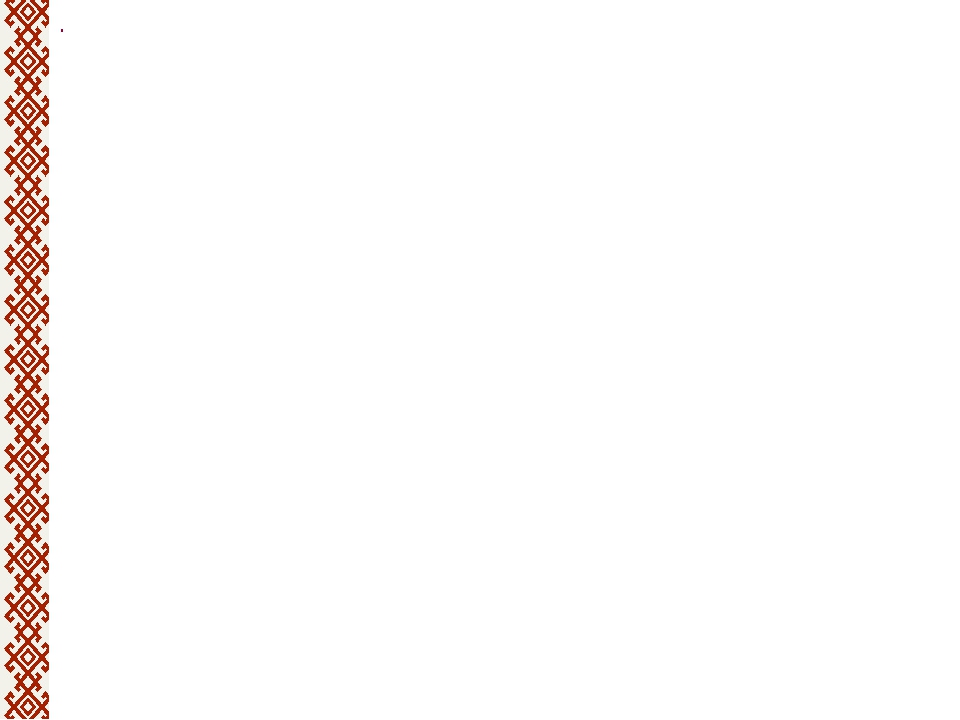 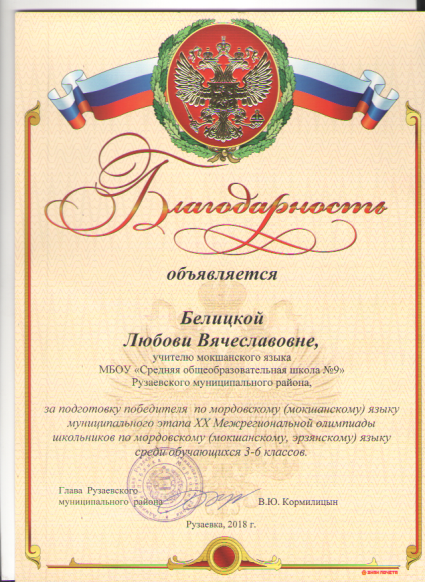 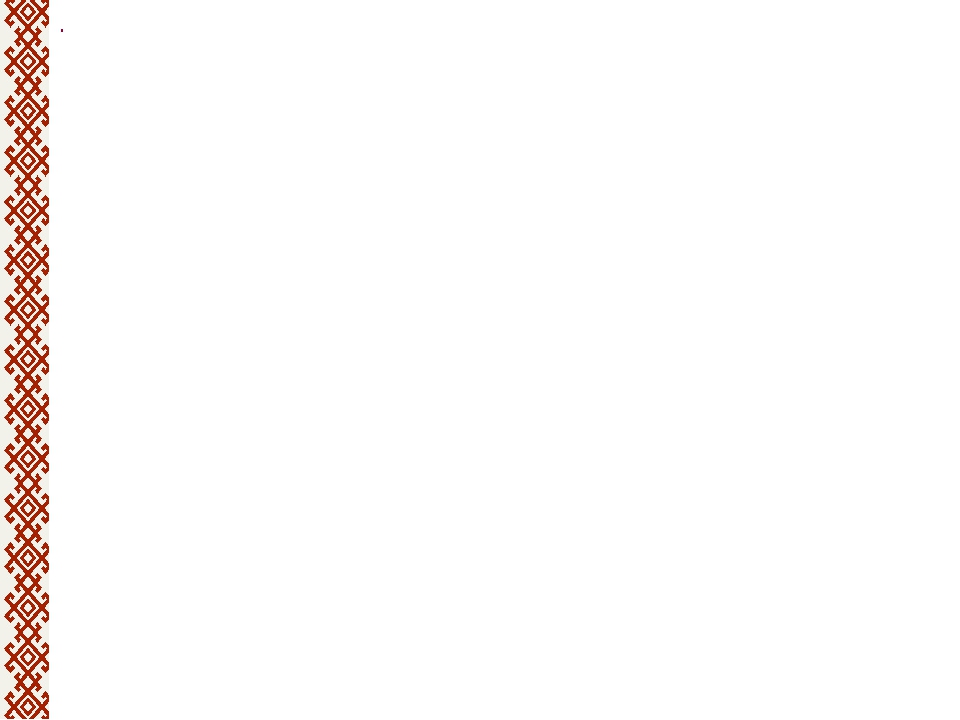 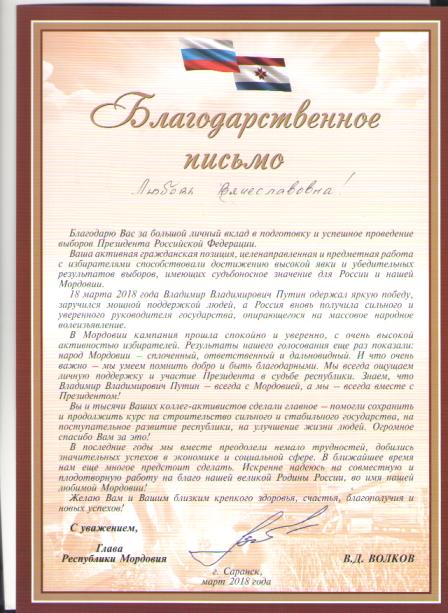 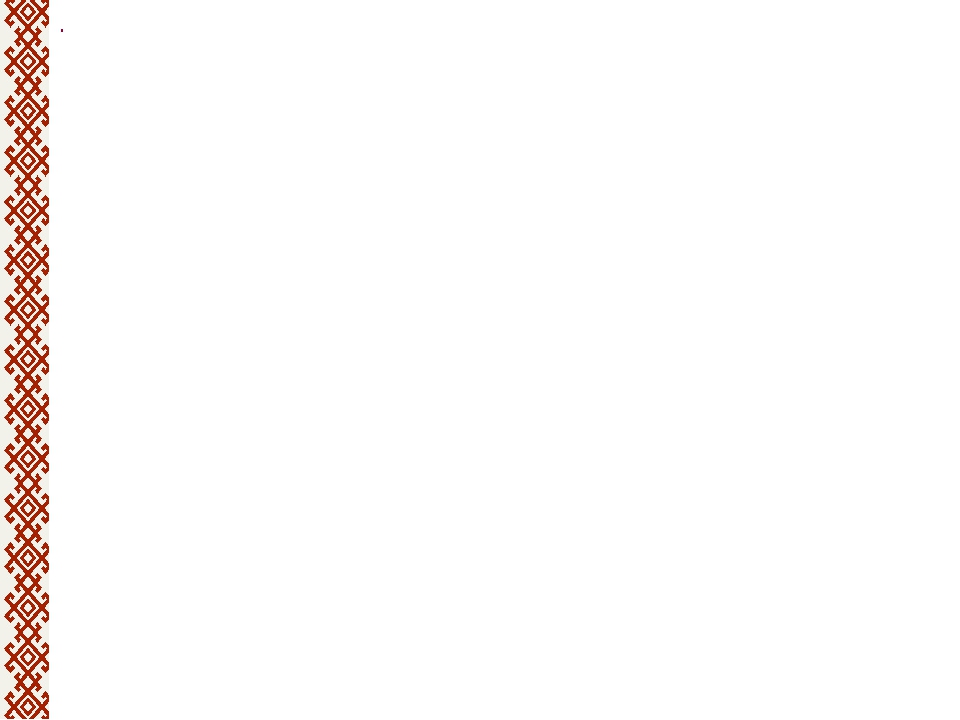 15. Повышение квалификации
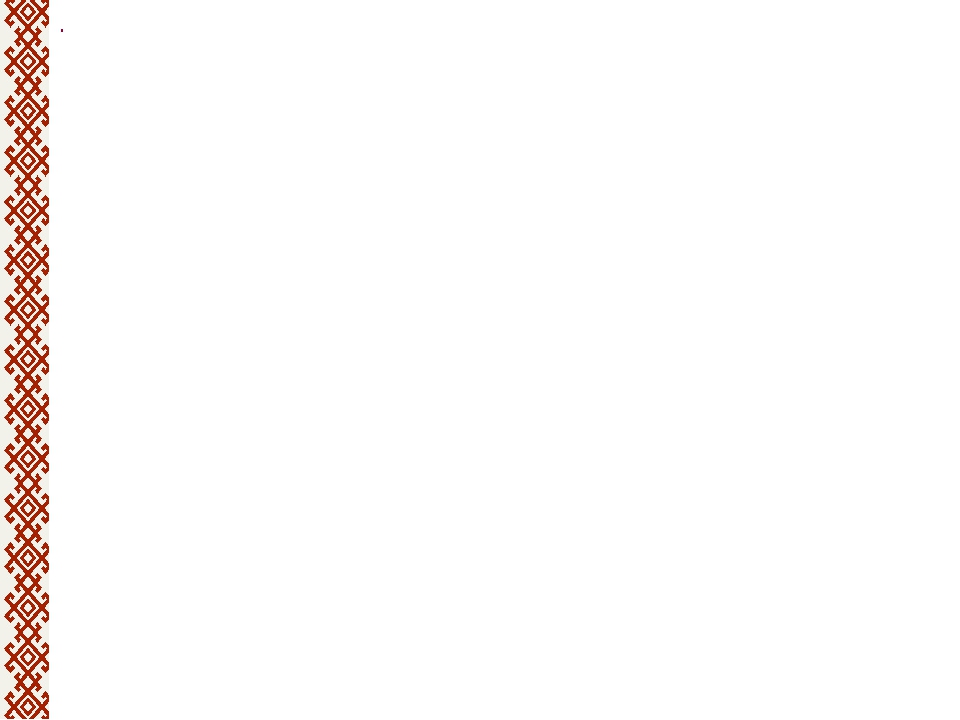 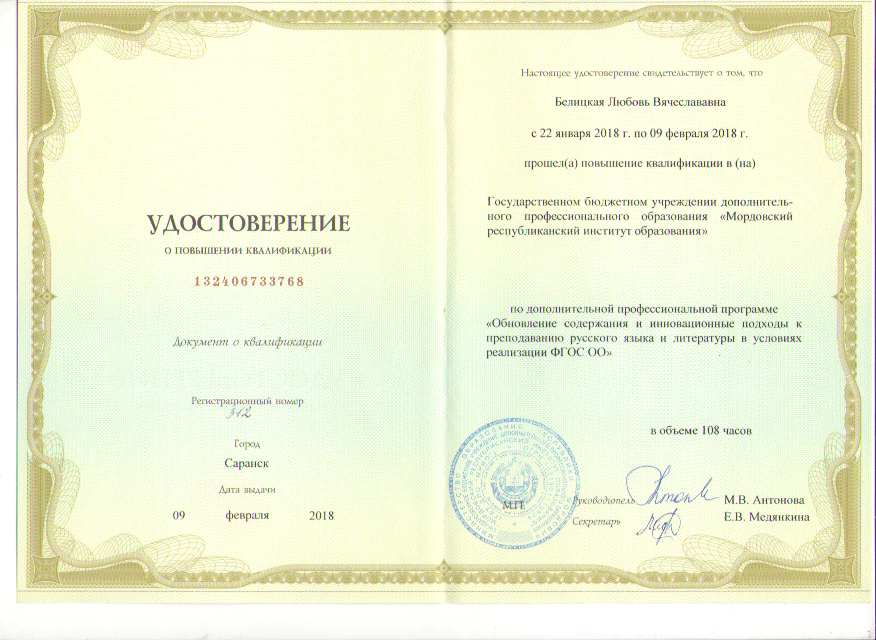 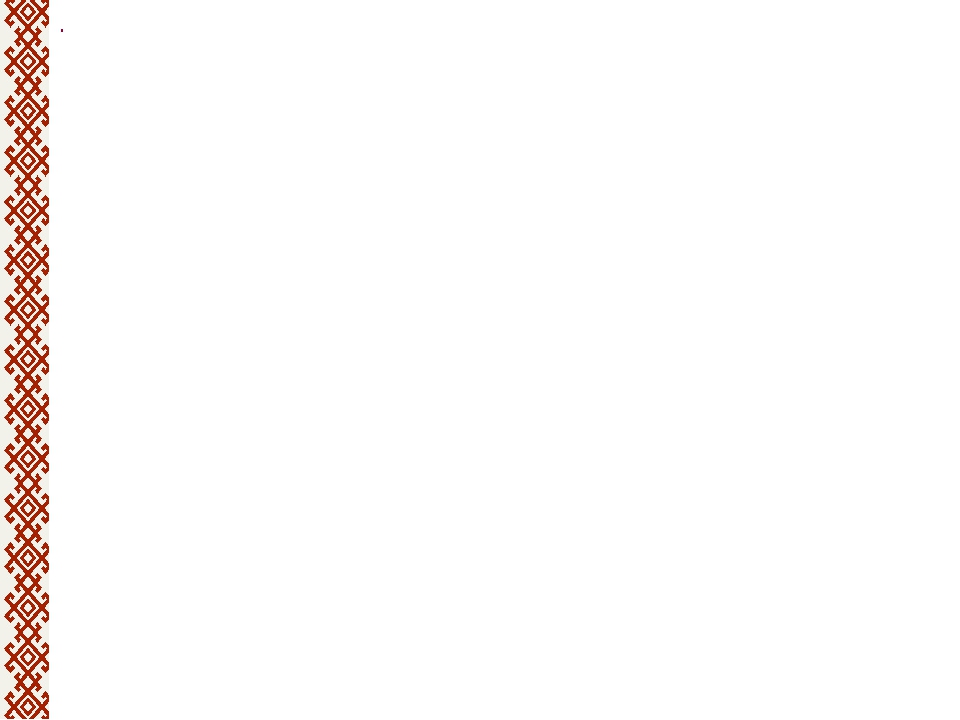 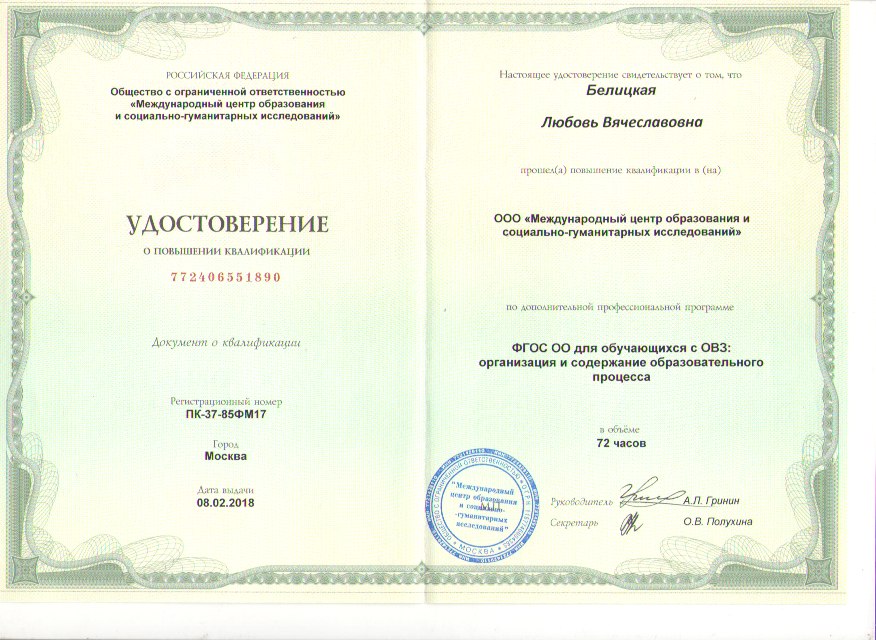 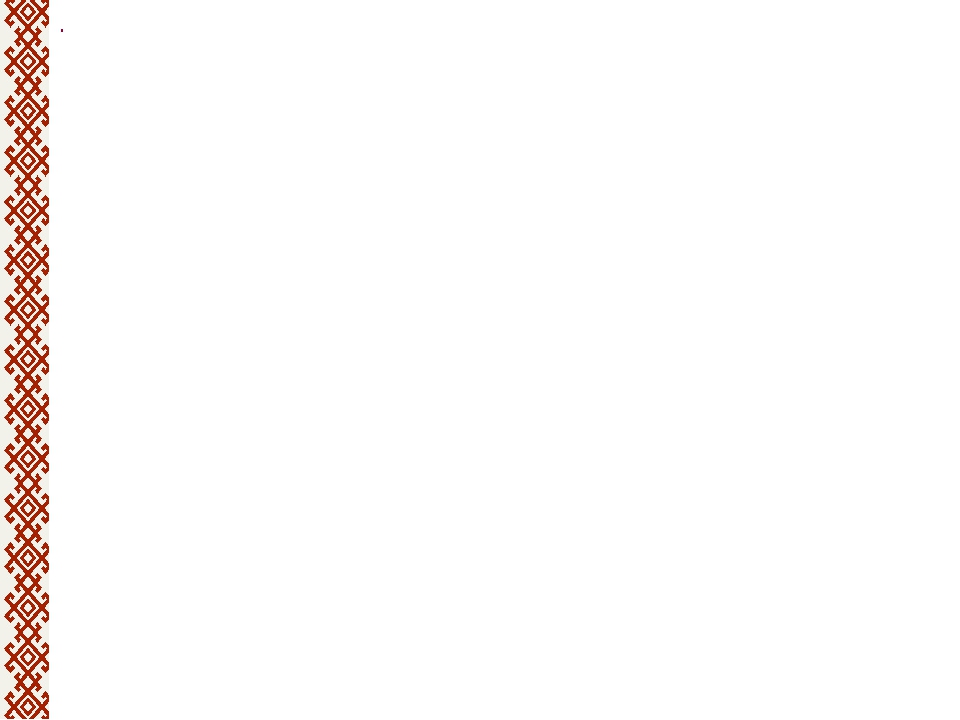 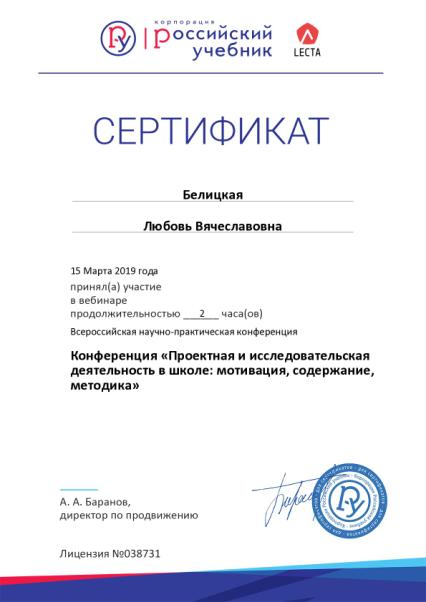 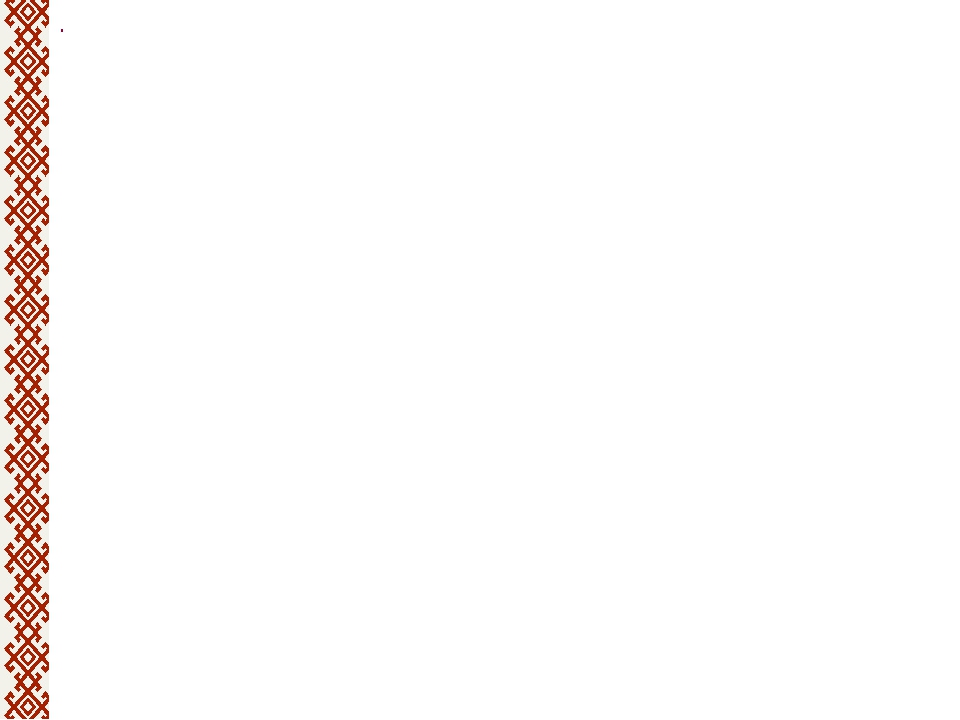 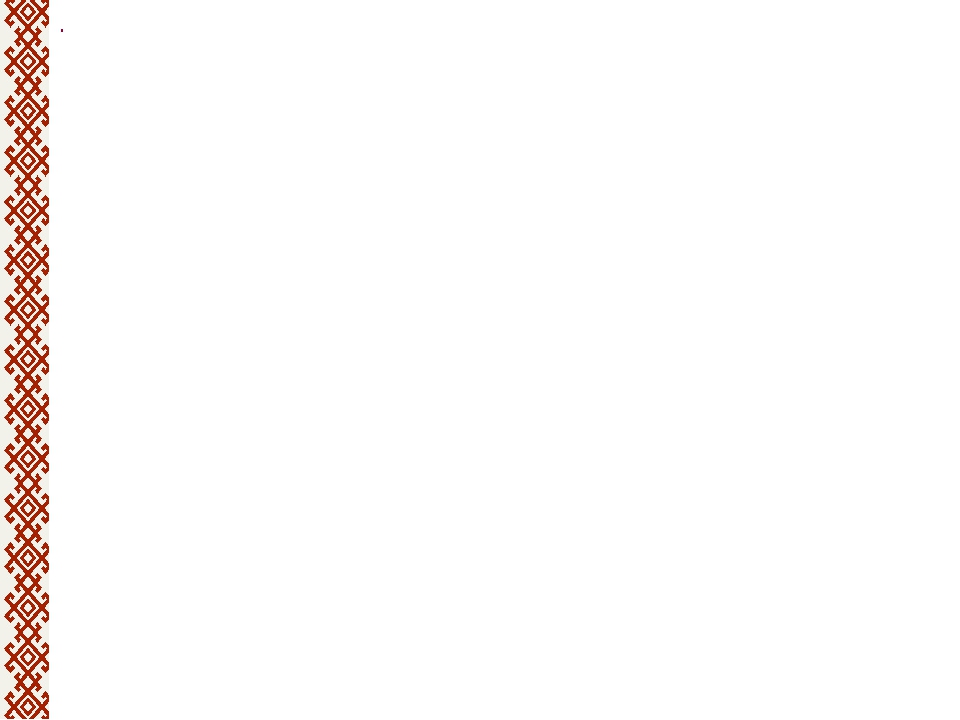 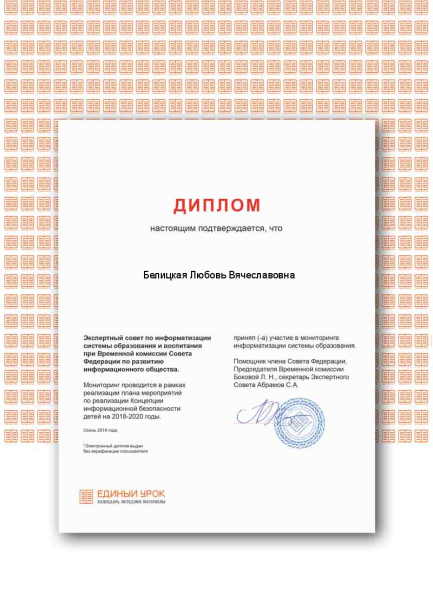 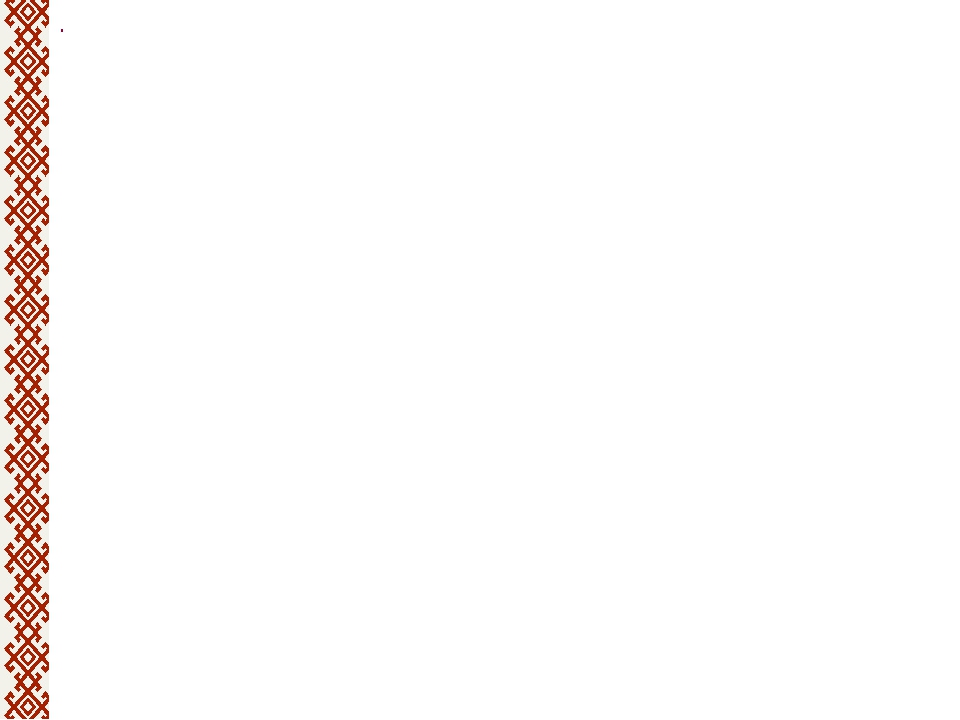 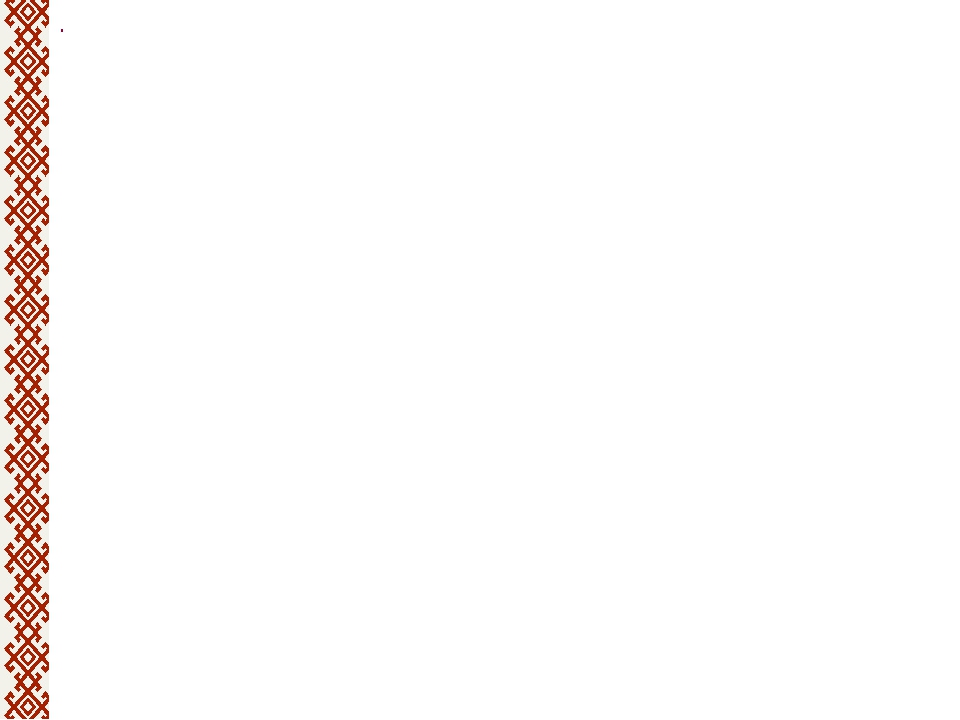 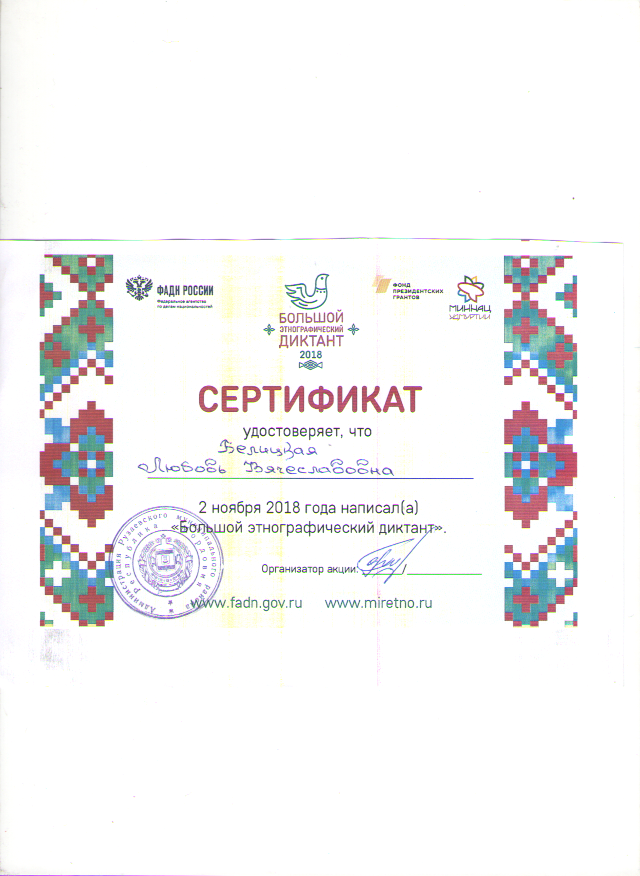